EE204: Analog Circuits
Lecture-10
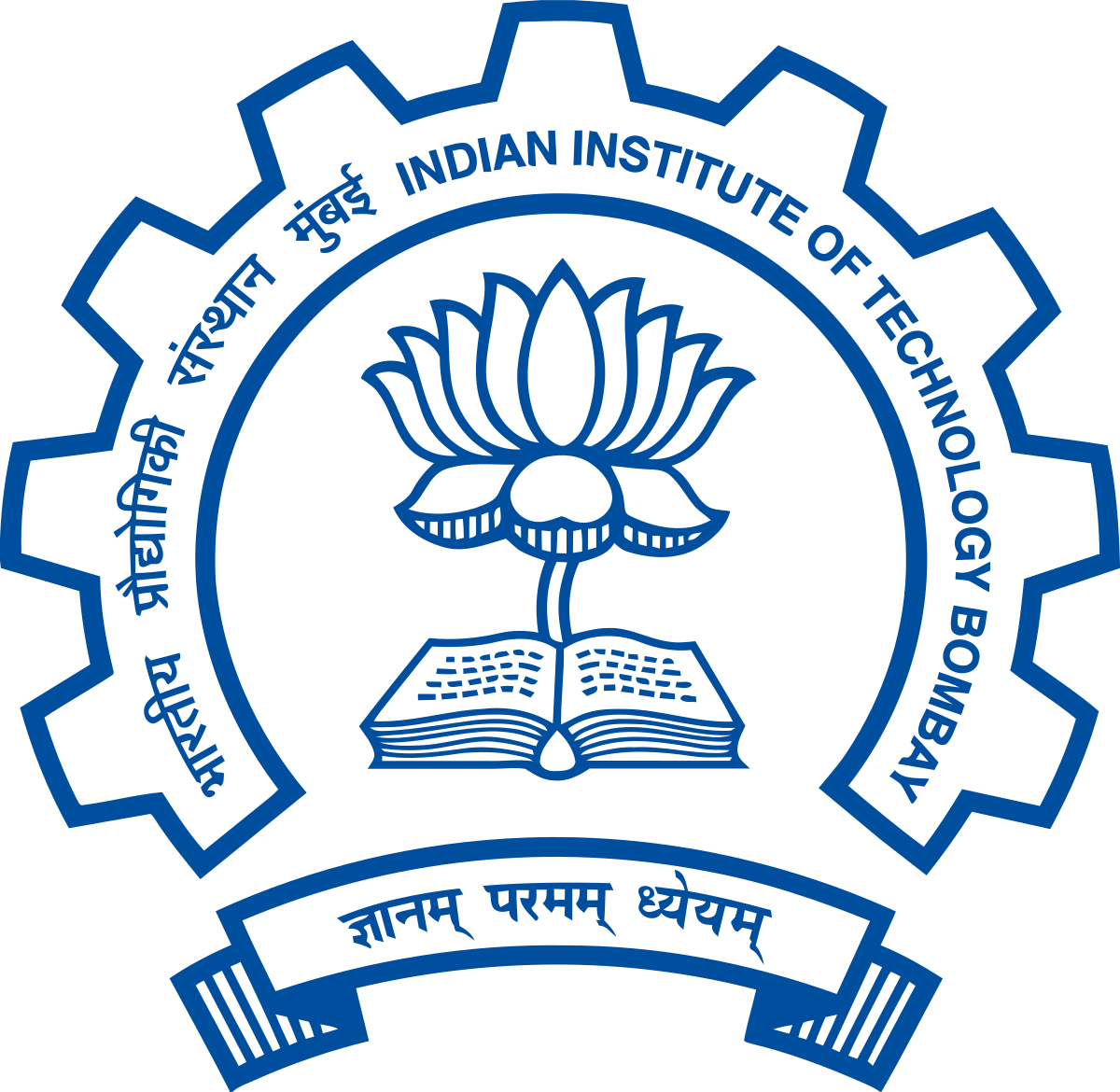 Sandip Mondal
Assistant Professor IIT Bombay
Ideal OPAMP
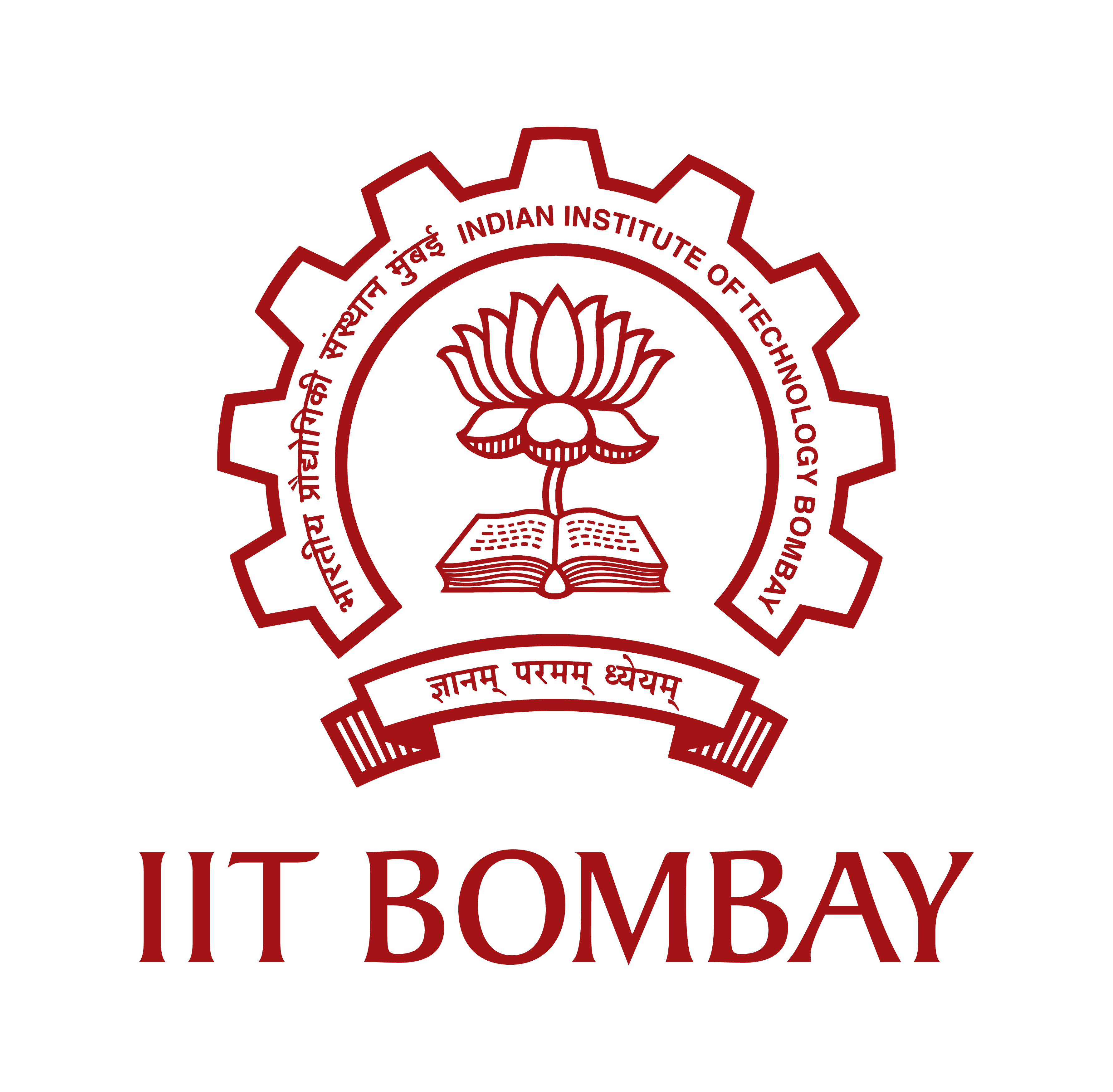 Adder, Subtractor, Differentiator, Amplifier, Integrator
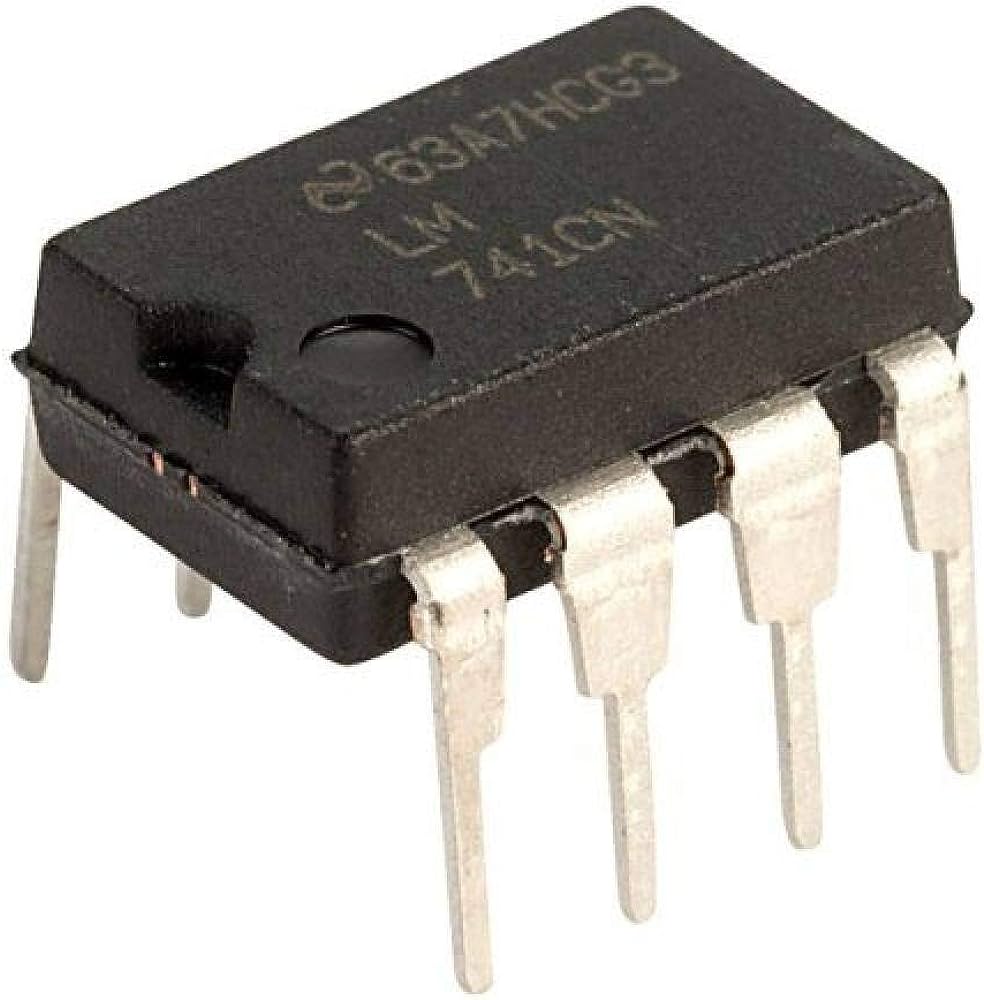 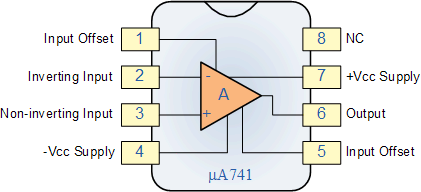 2
OPAMP-Non-Inverting
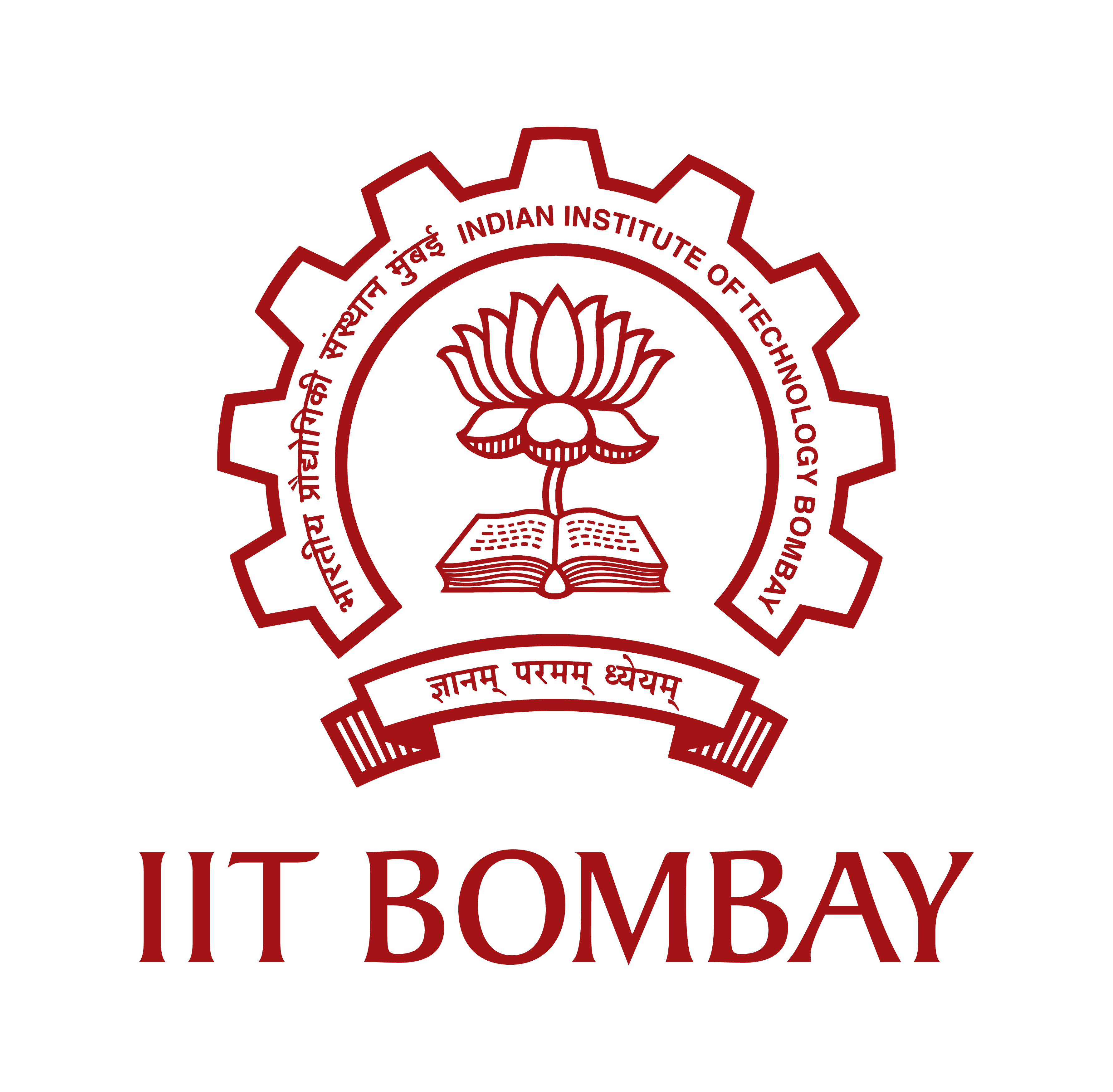 Gain 10  non-inverting amplifier
E3
P
B3
T3
C1
N
C2
P
B1
B2
T1
T2
C3
E2
E1
How can you make inverting amplifier?
3
Ideal OPAMP
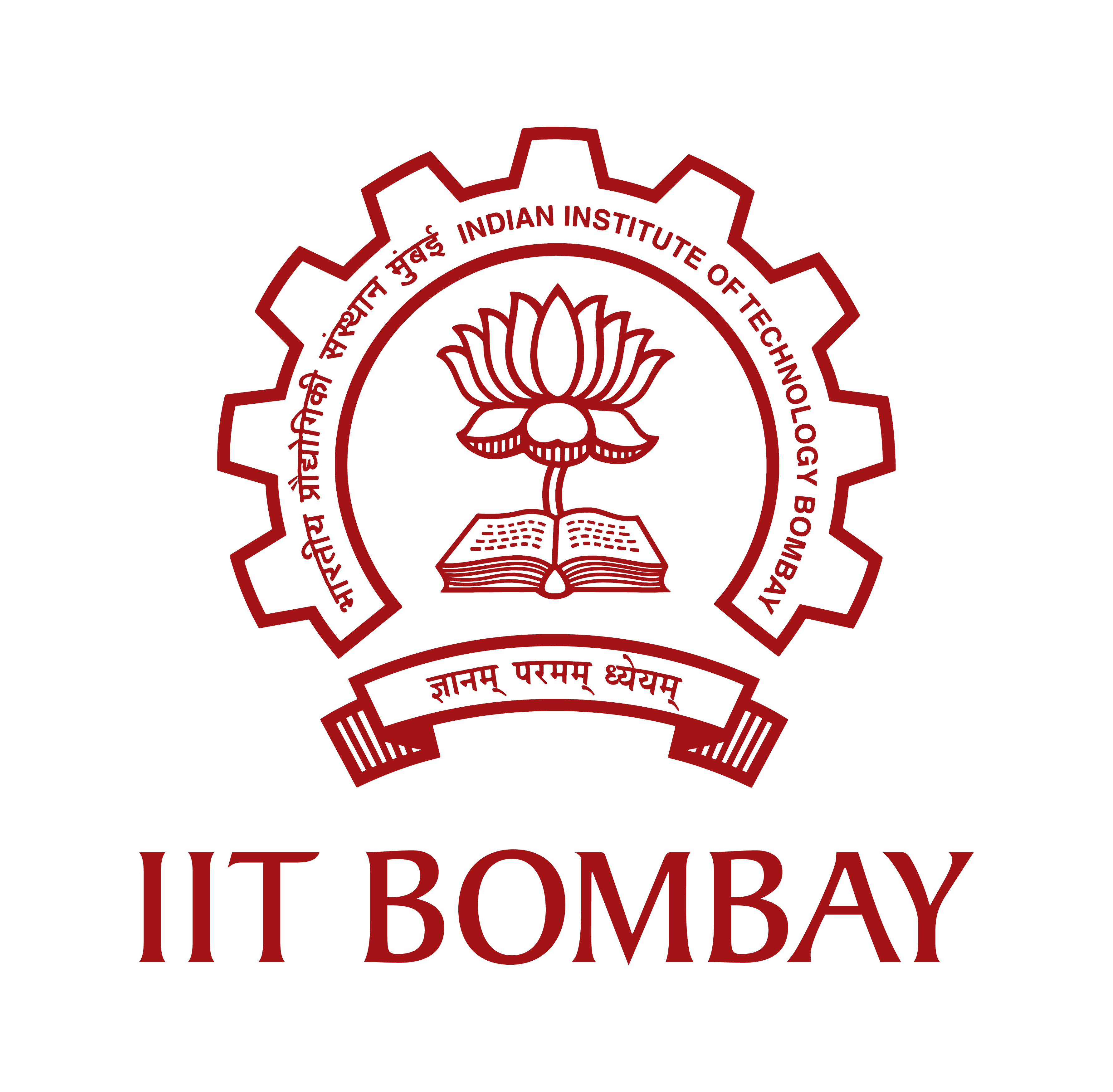 Differential inputs  Single ended Output
Infinite i/p resistance
Zero  O/p resistance
4
Differential Amplifier
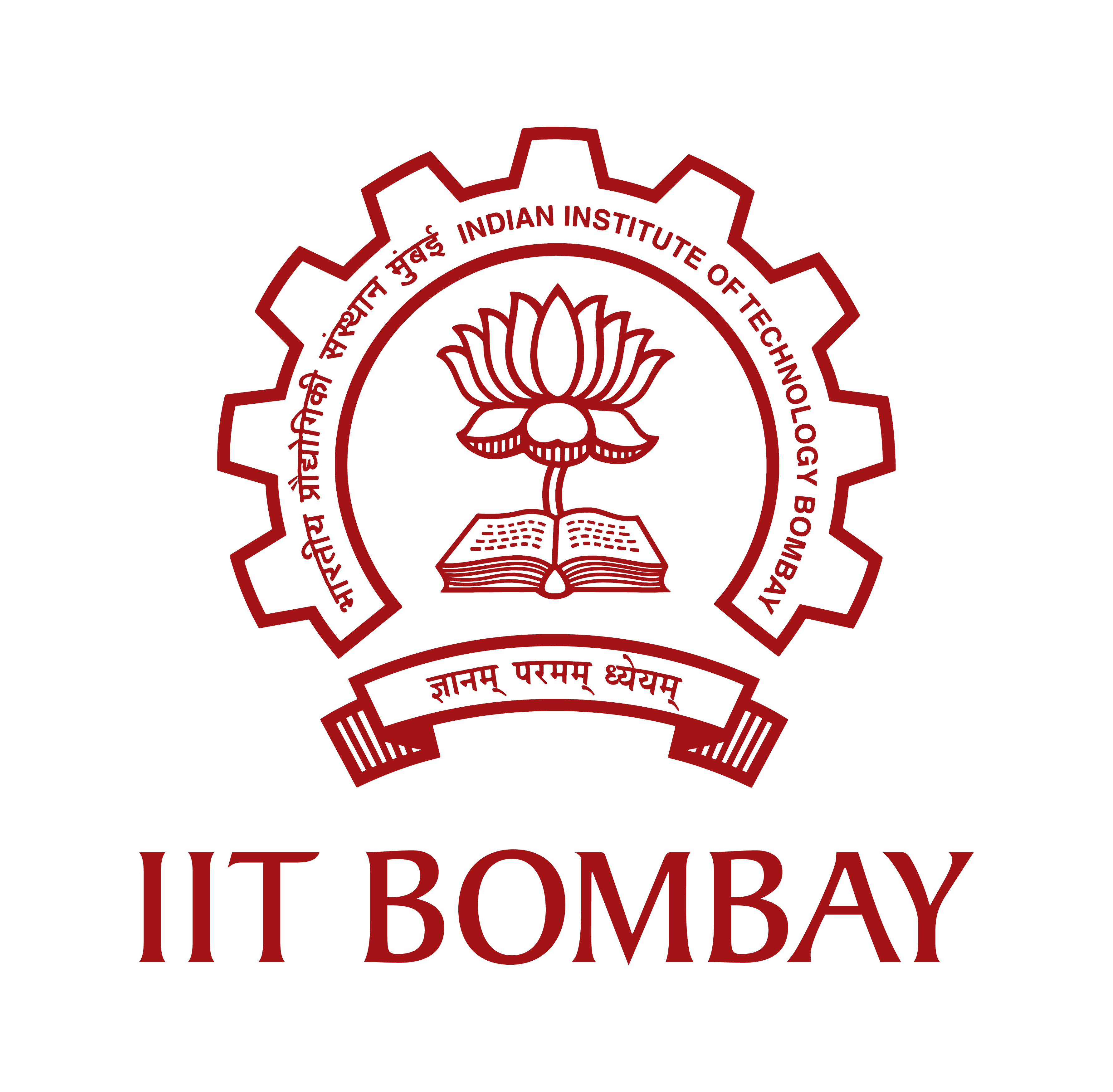 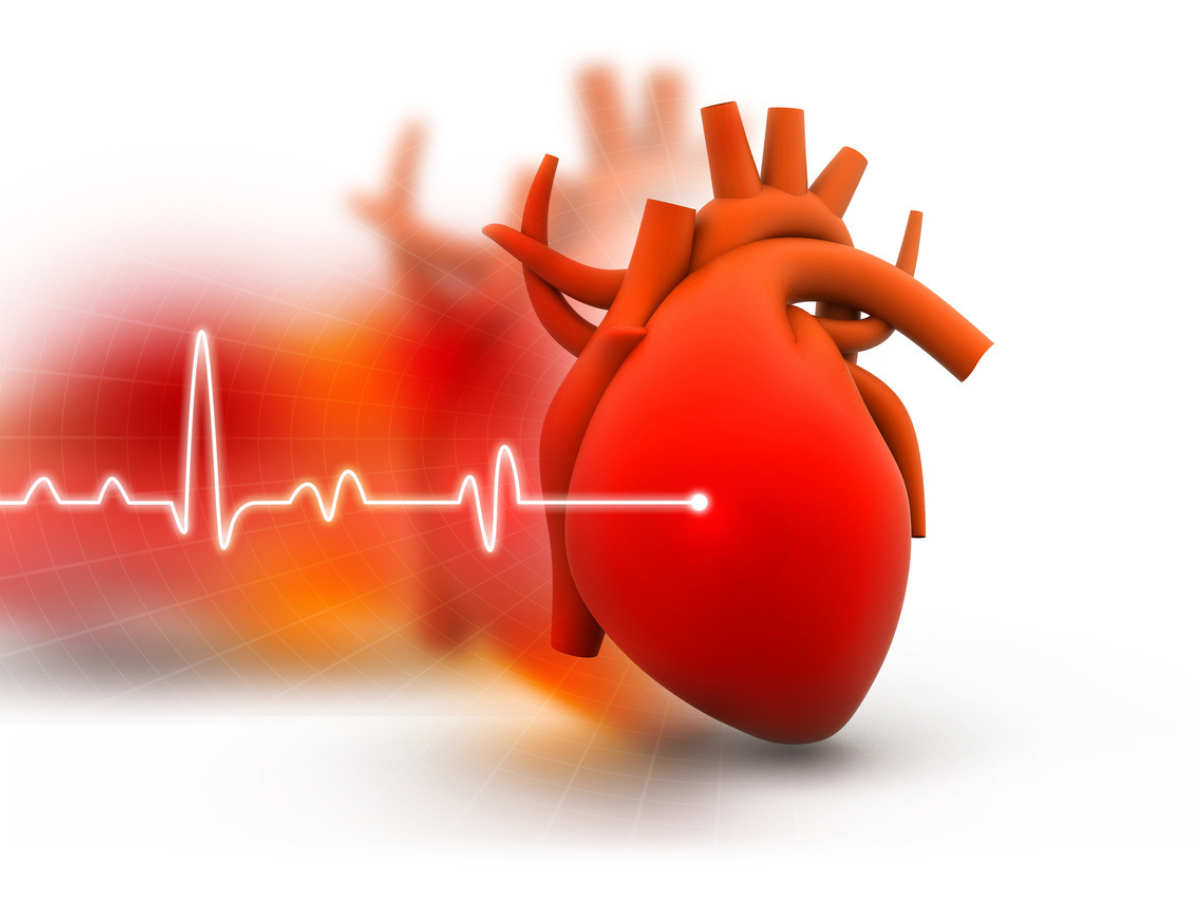 Differential Amplifier
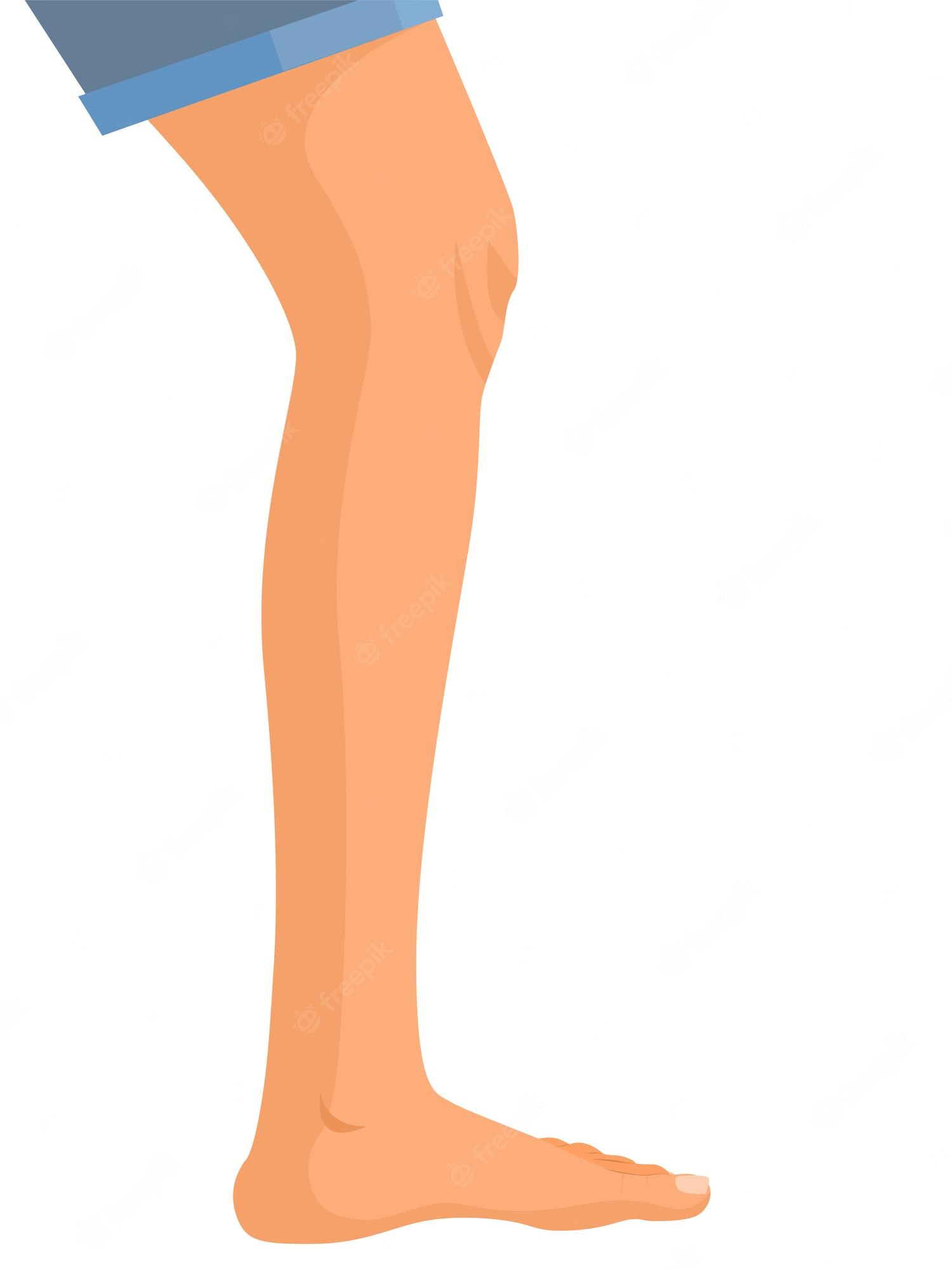 5
Bandwidth
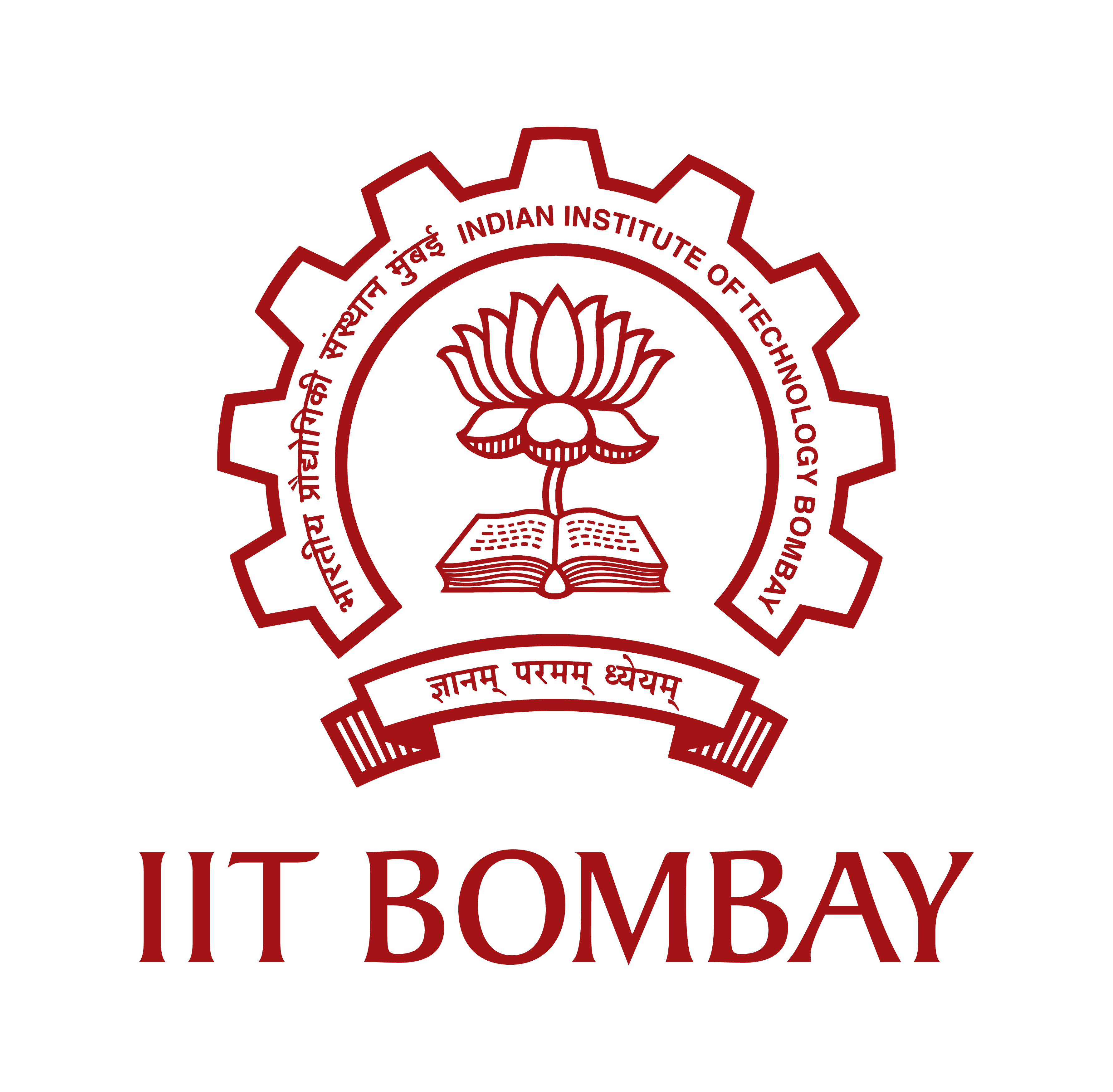 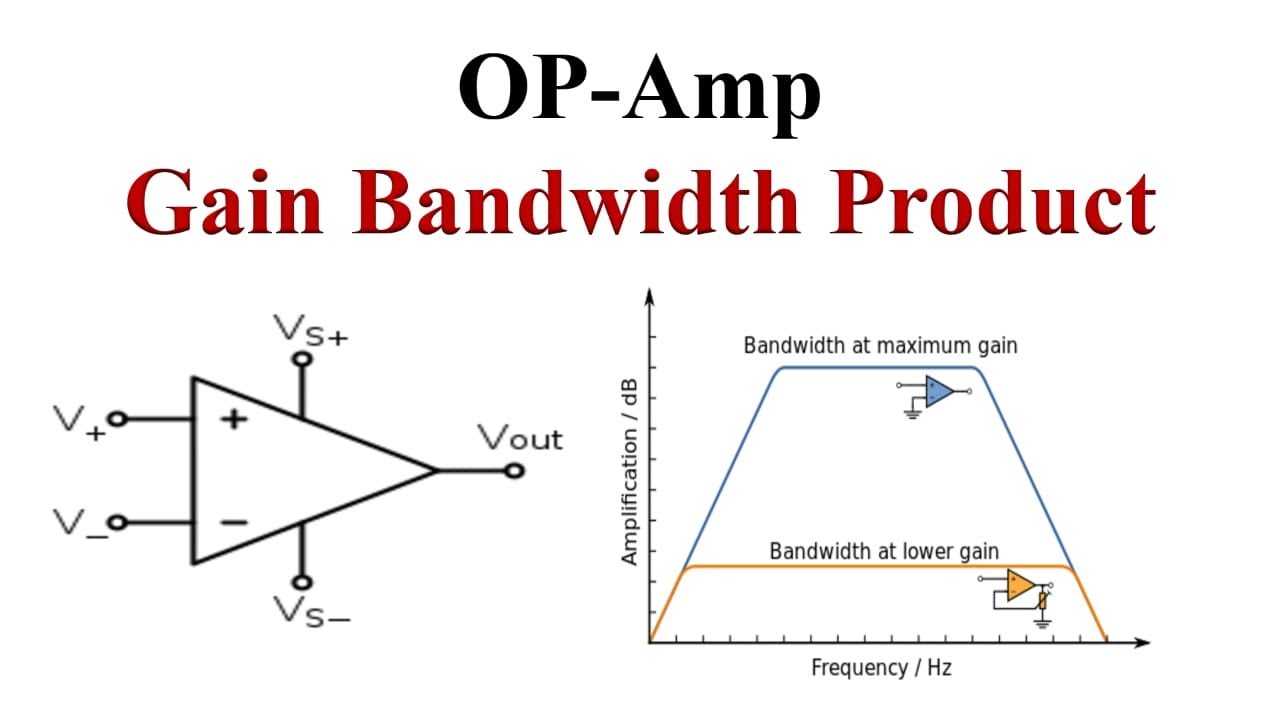 6
Differential Amplifier
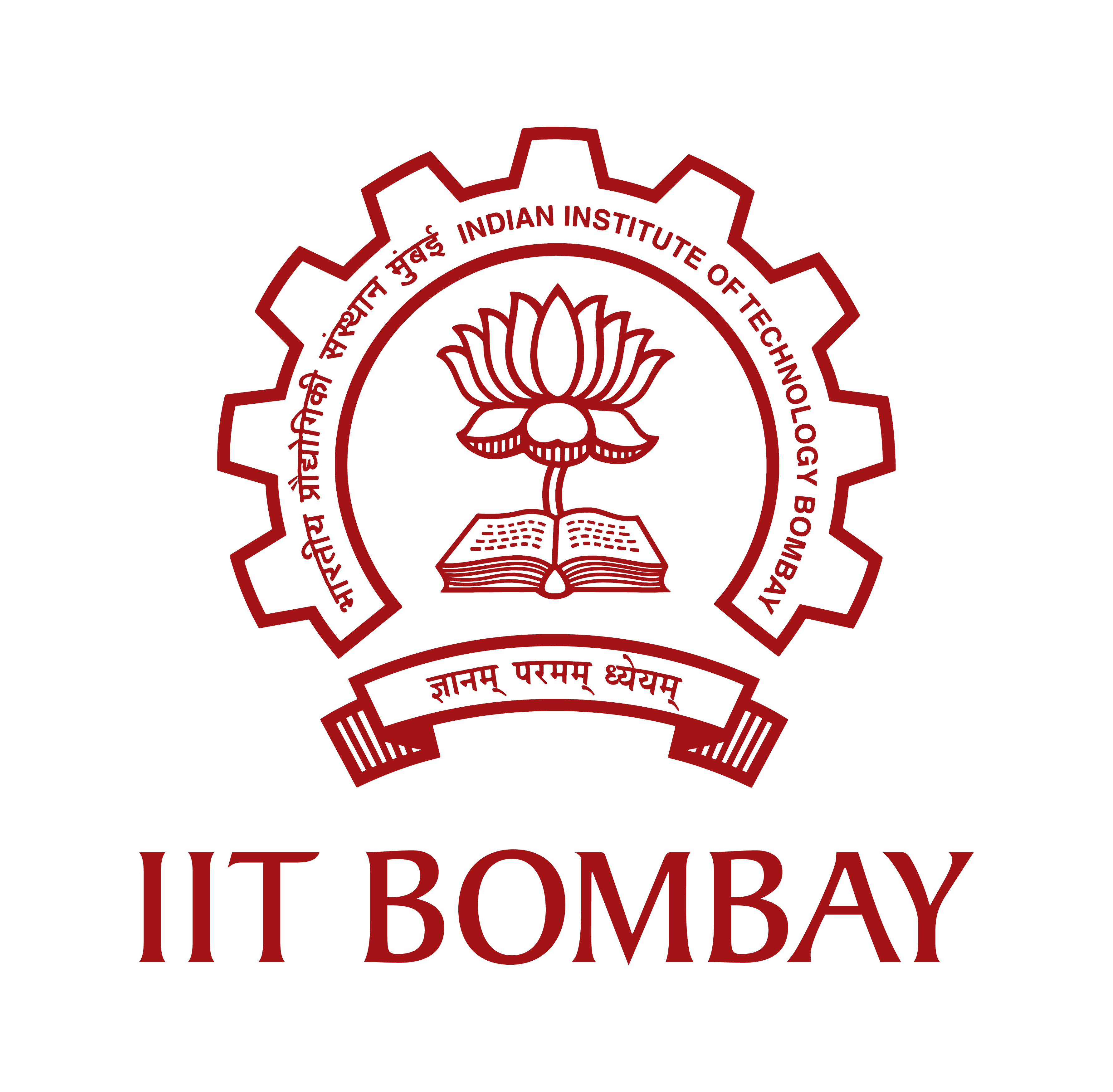 7
Transfer Charac Differential Amplifier
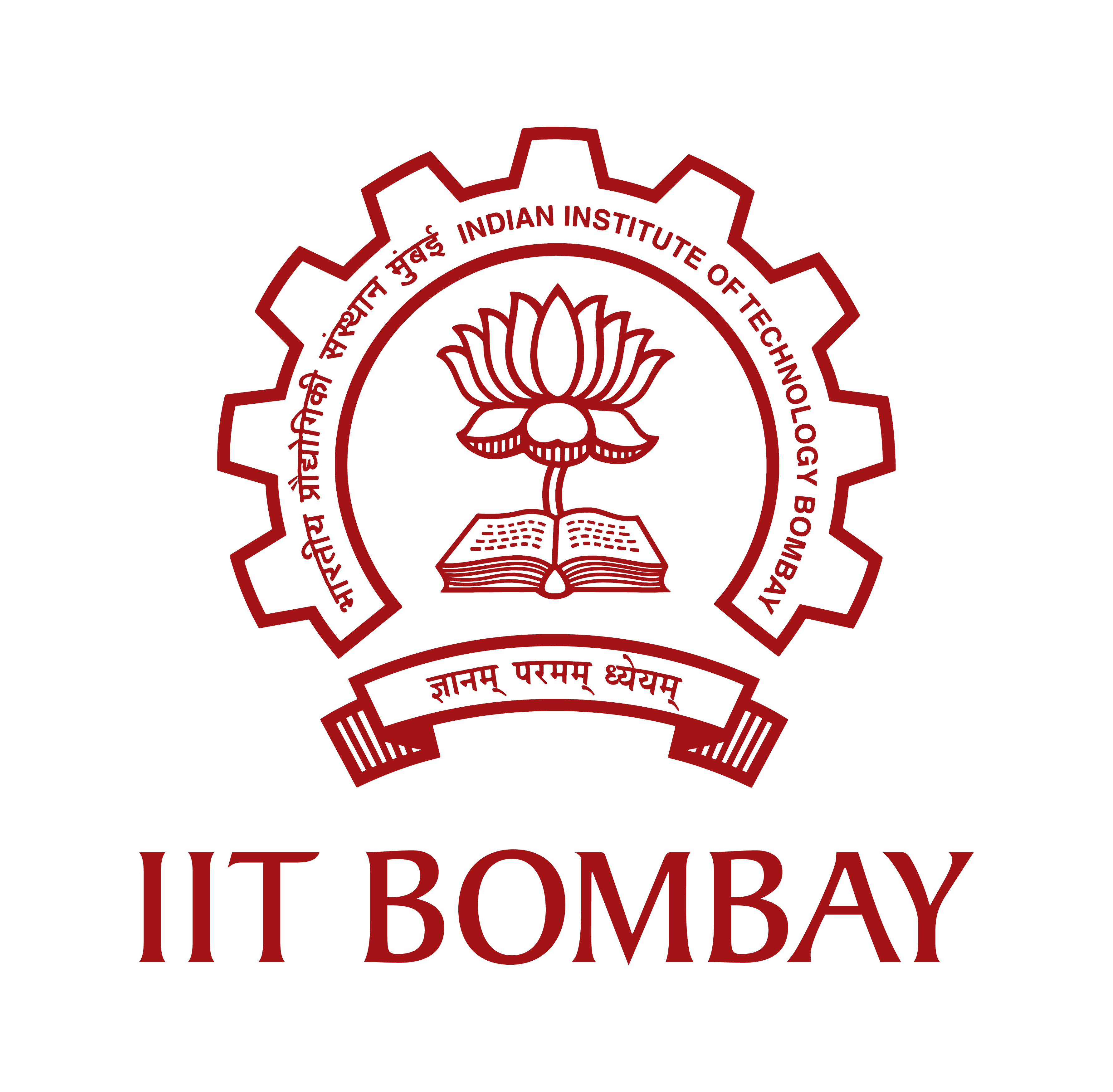 Av
5V
Vp = CM+Vid/2
Vn = CM+Vid/2
2.5V
5V
Vn = CM-Vid/2
8
Transfer Charac Differential Amplifier
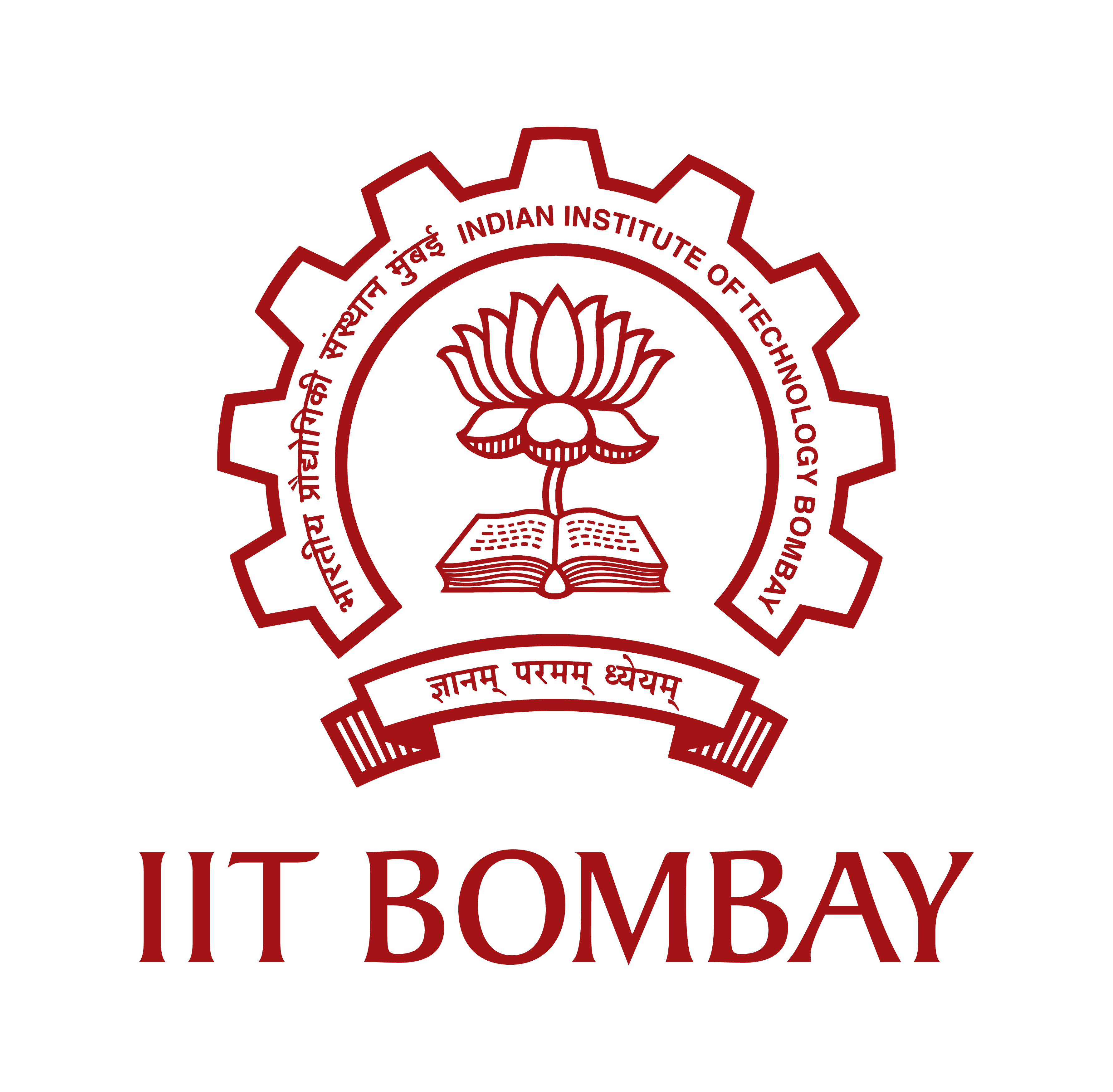 Av
5V
Vp = CM+Vid/2
Vn = CM+Vid/2
Vn = CM-Vid/2
2.5V
5V
9
Transfer Charac Differential Amplifier
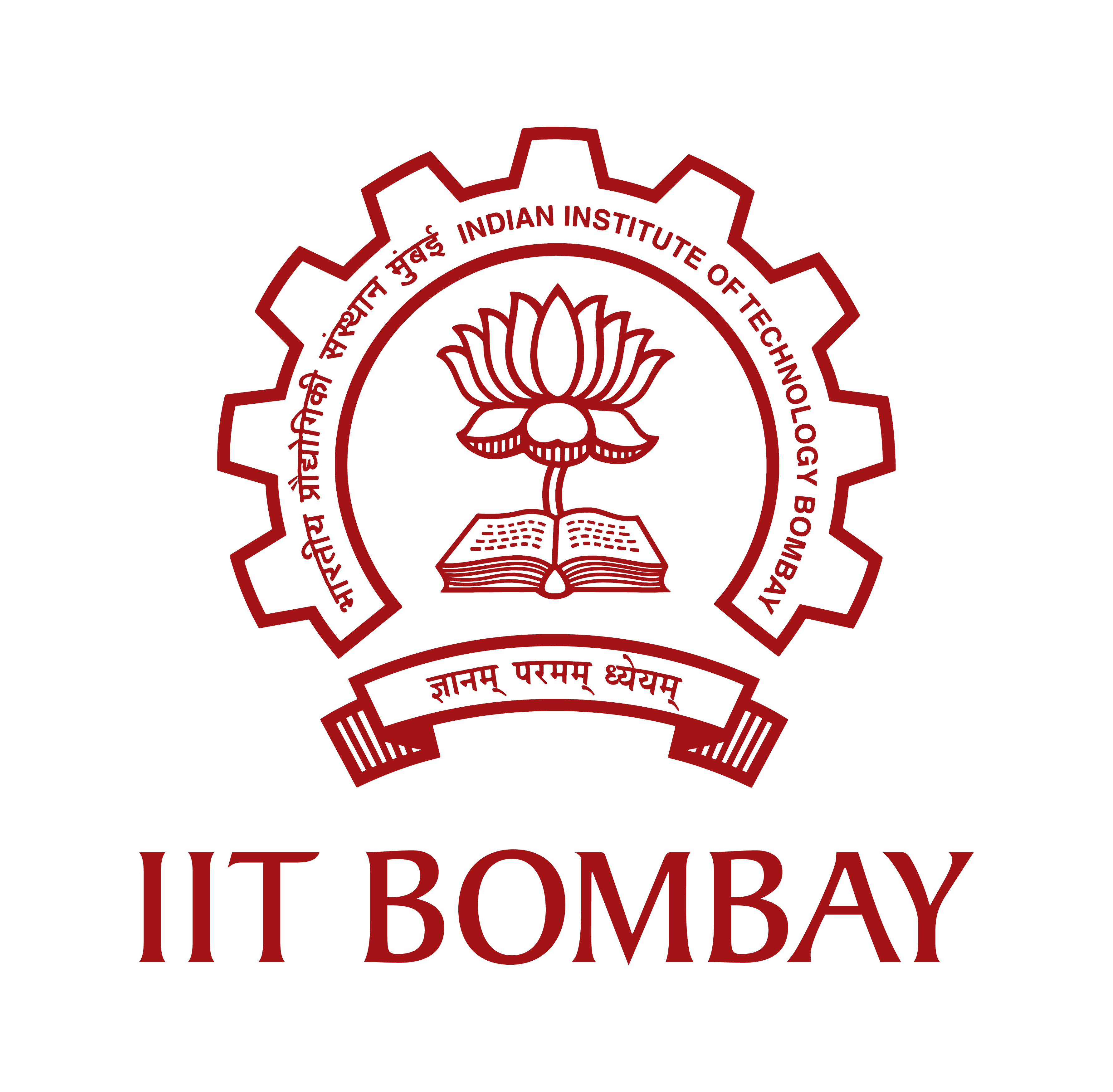 10
Output of OPAMP
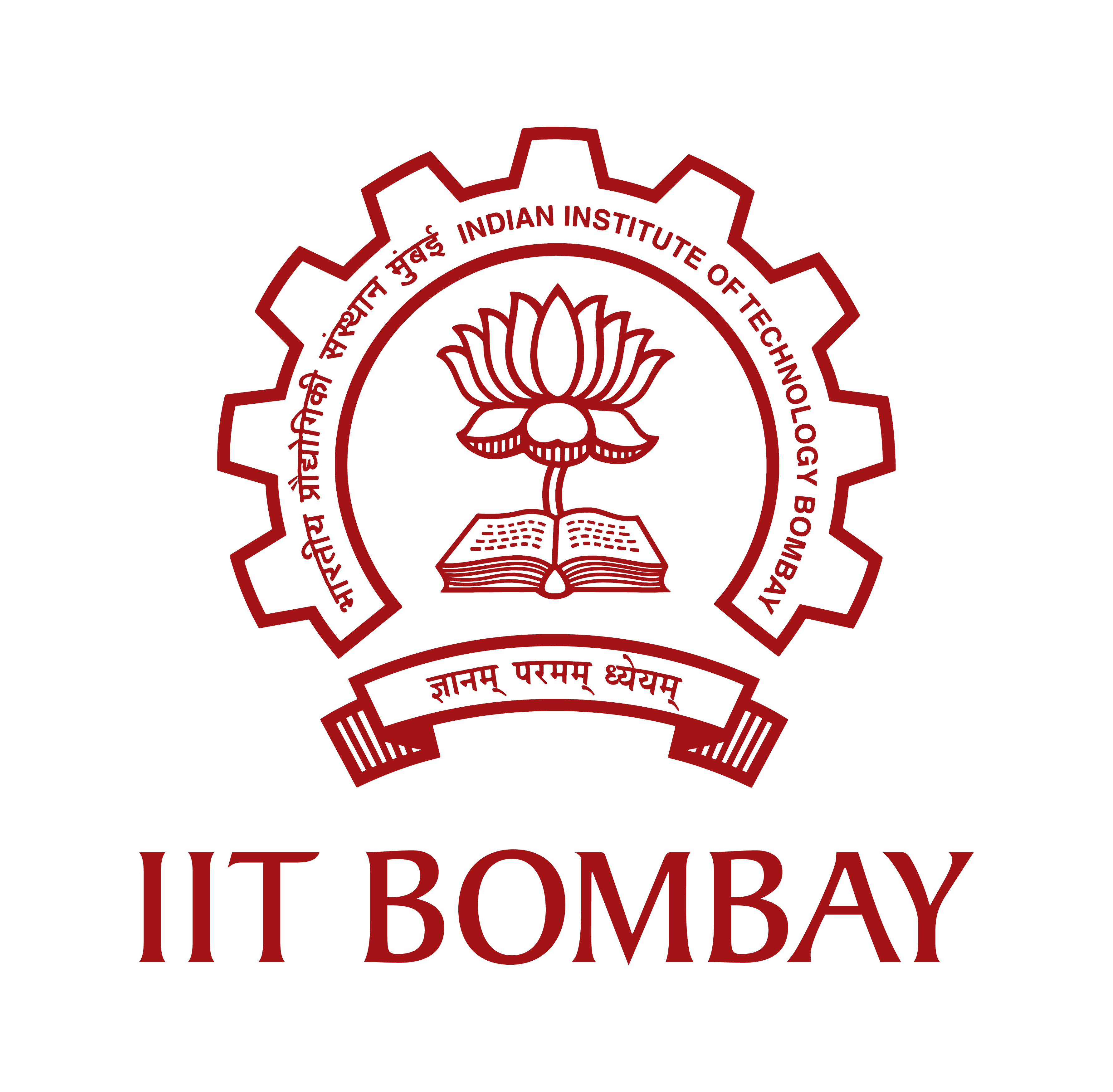 ??
11
Non-inverting
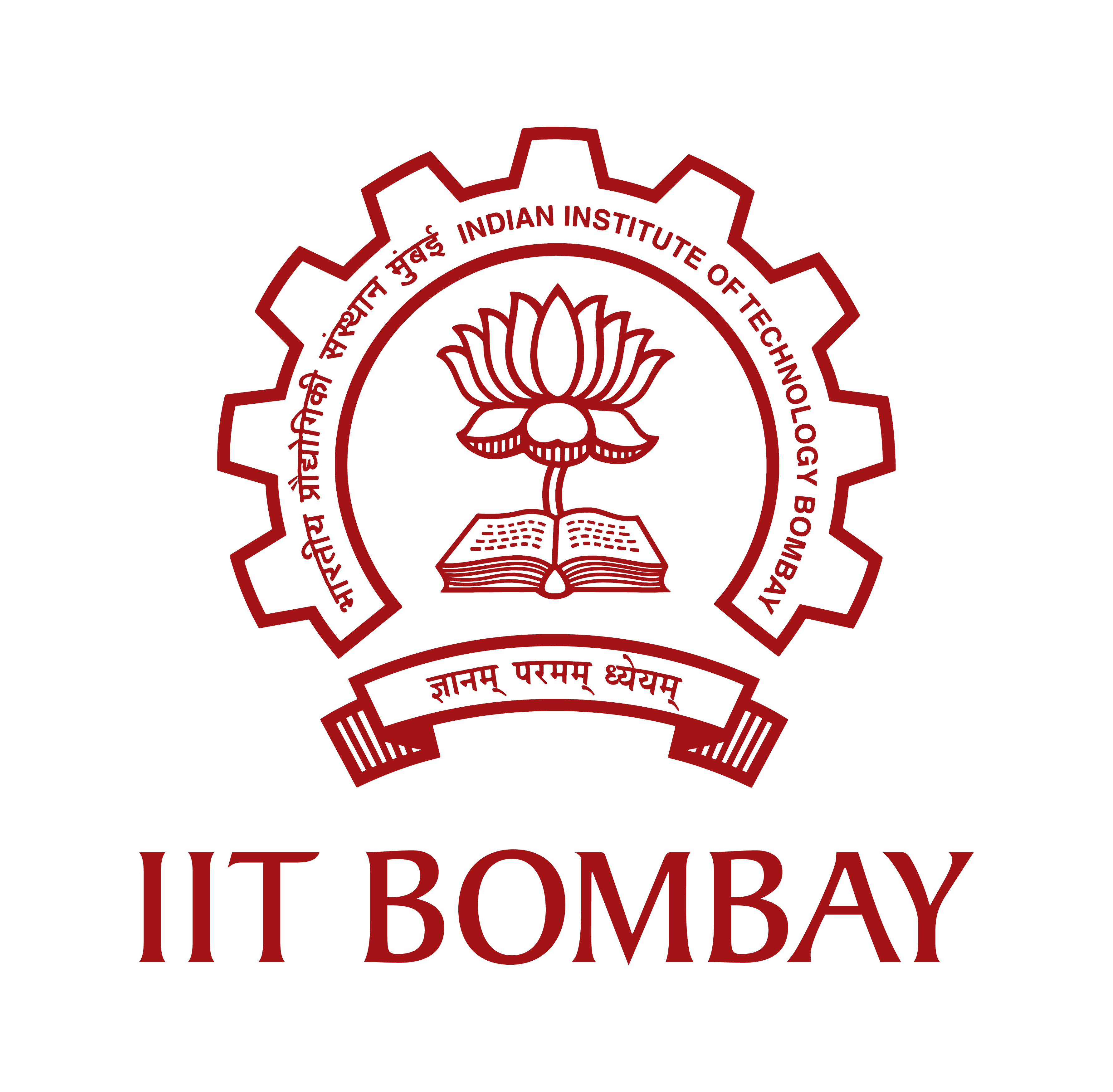 12
Inverting Amplifier
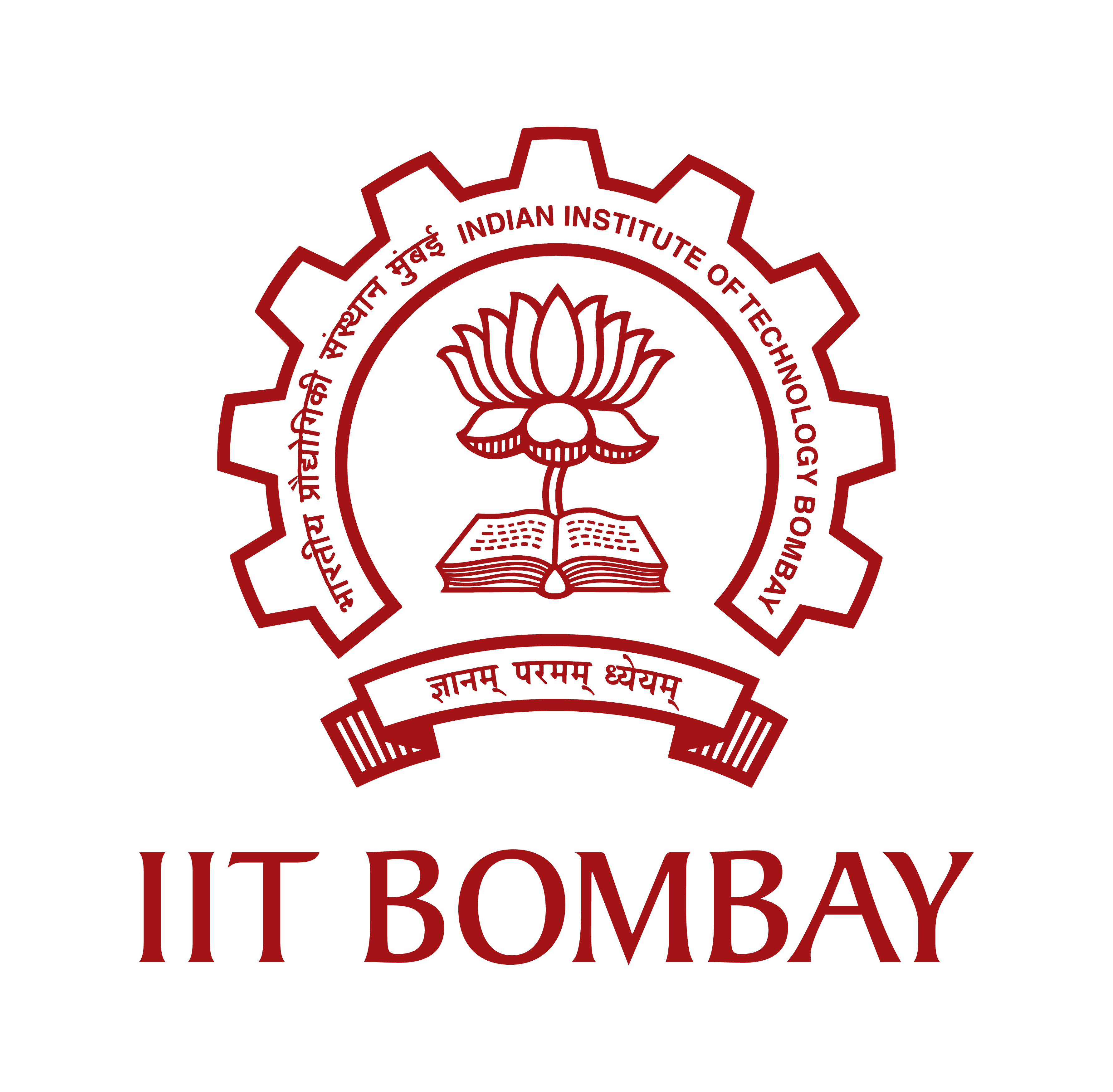 13
Non-Inverting Amplifier
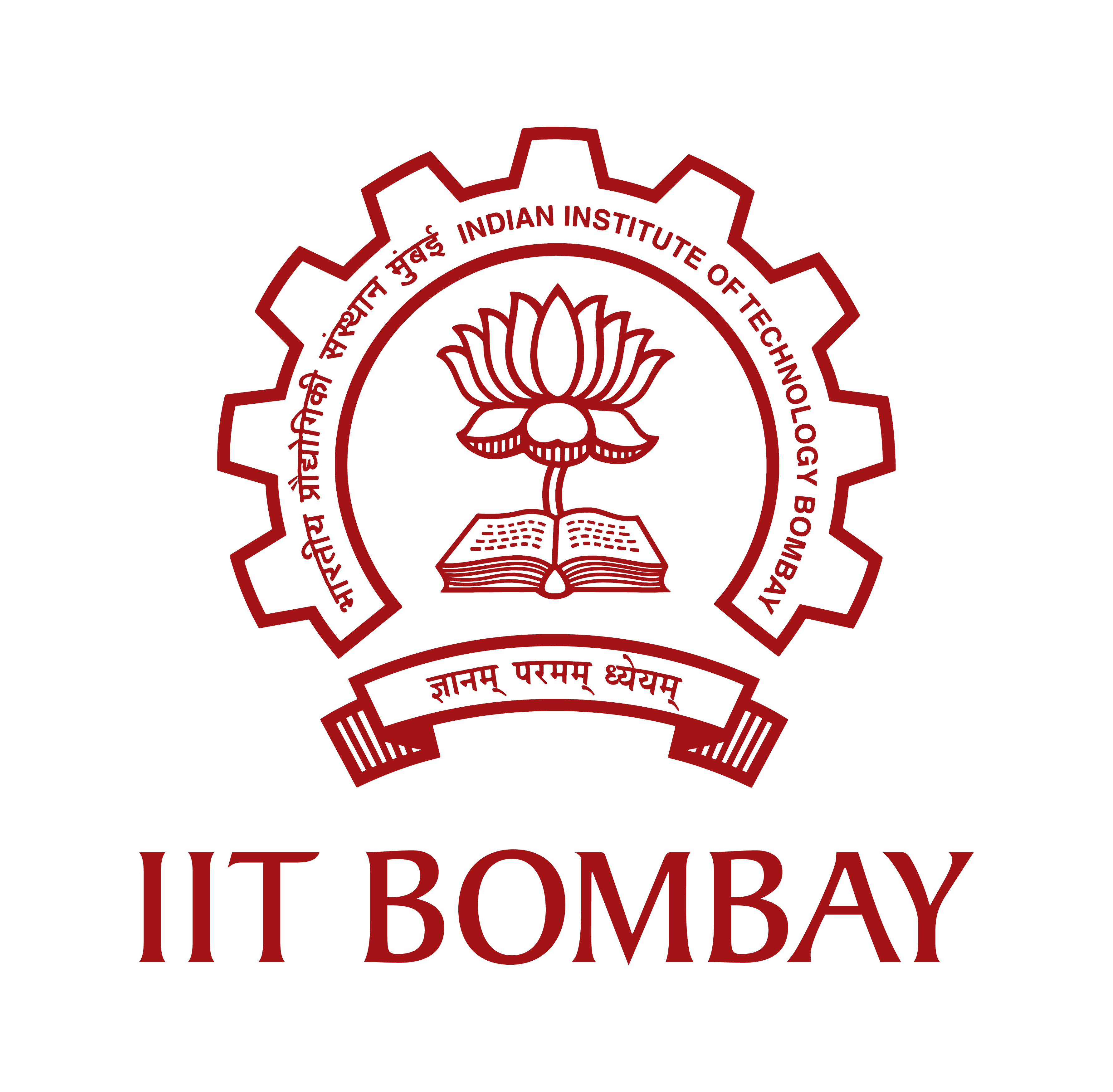 14
Inverting Amplifier
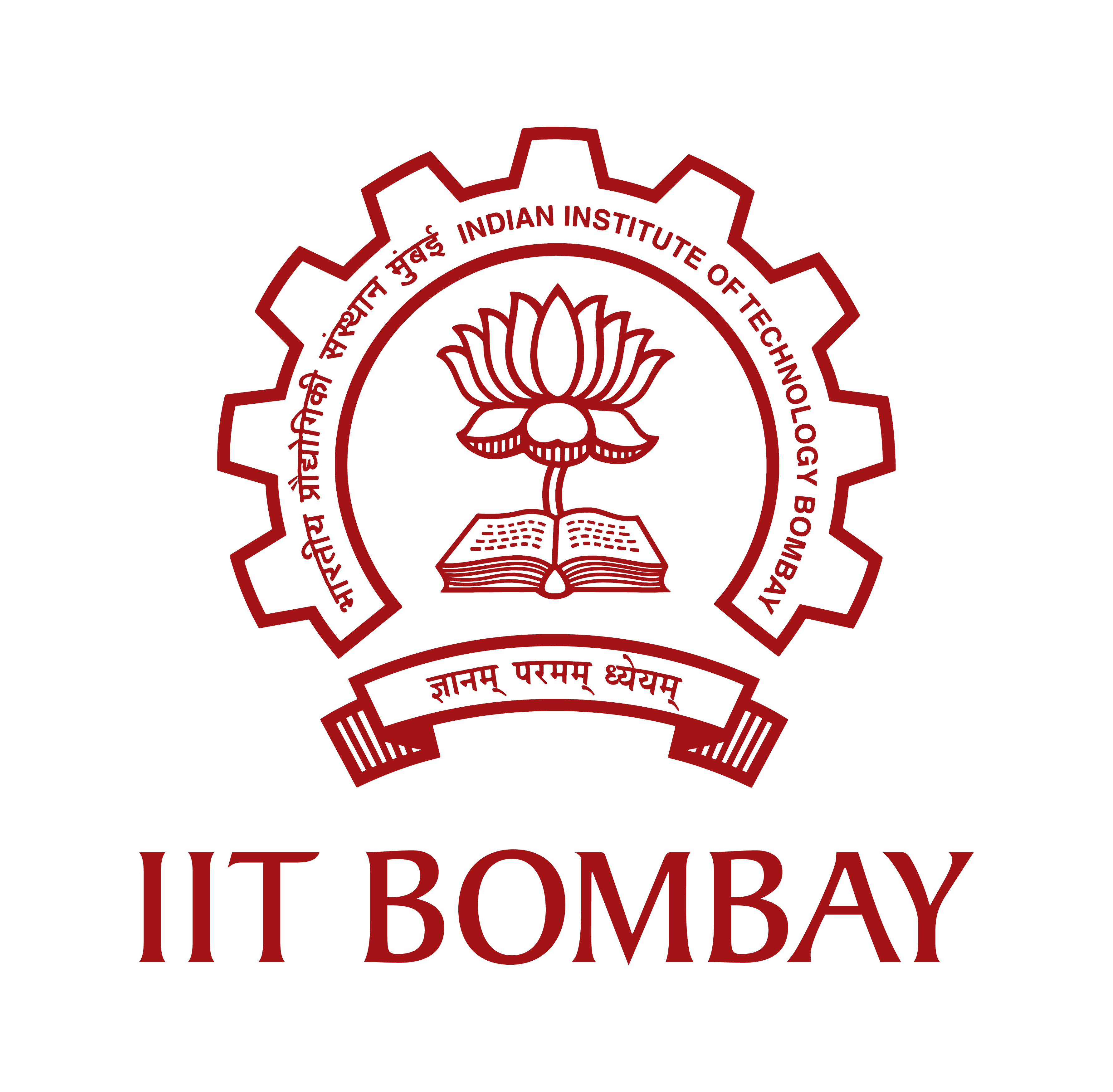 Lowering the signal
15
Inverting Amplifier
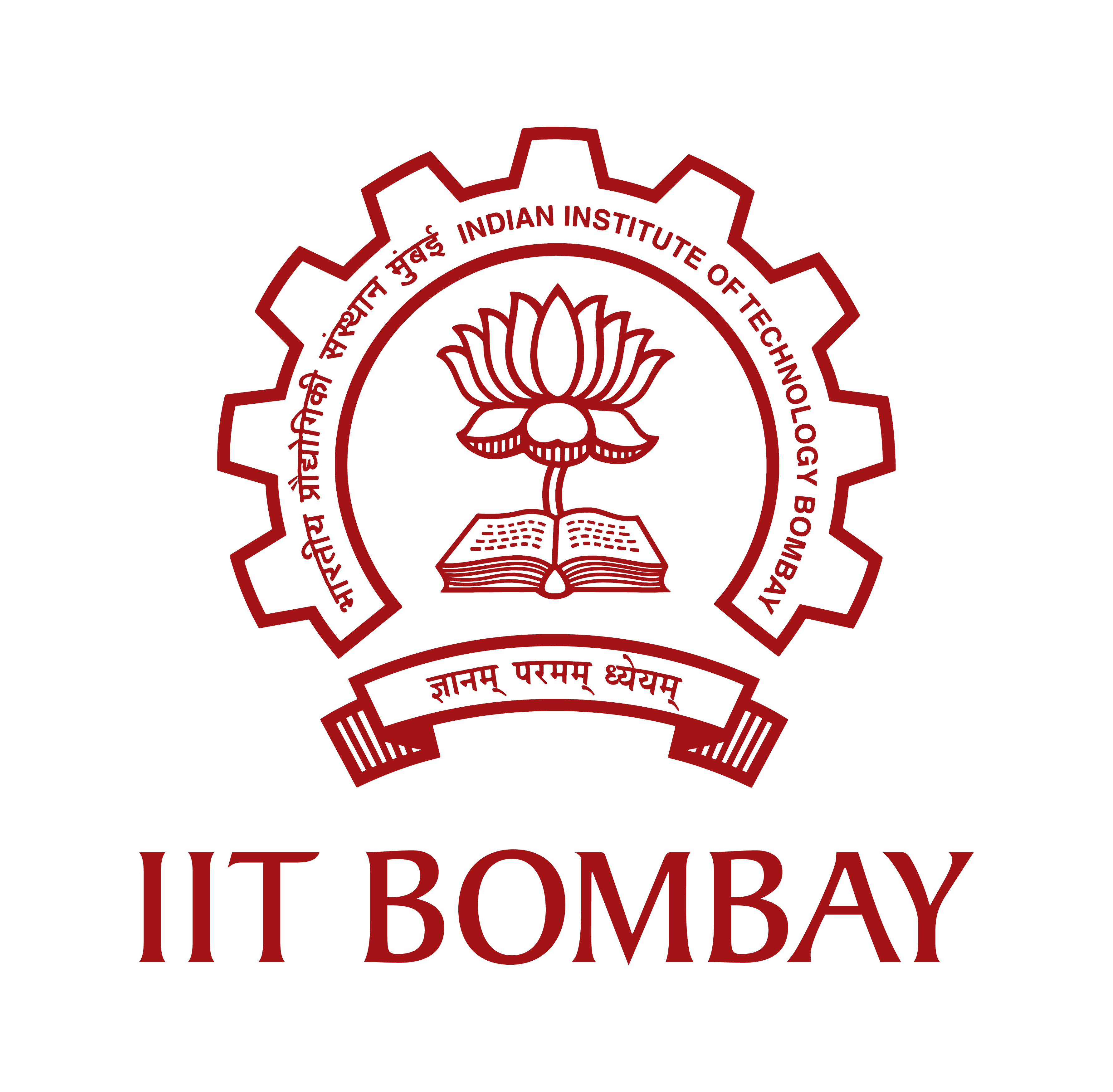 Simplified Circuit
16
Inverting Amplifier
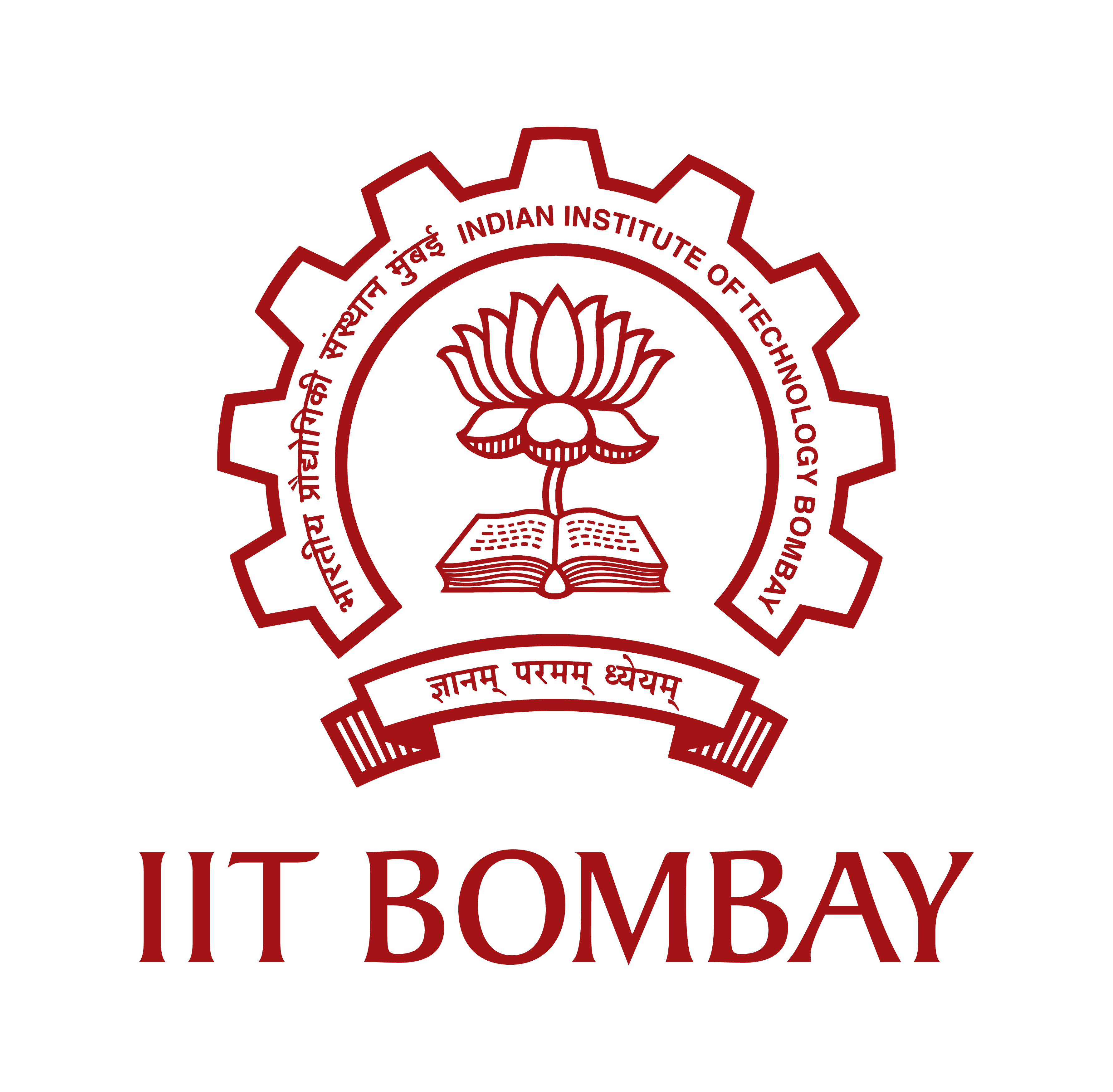 Simplified Circuit
Close Loop gain
17
Effect of finite Open loop Gain
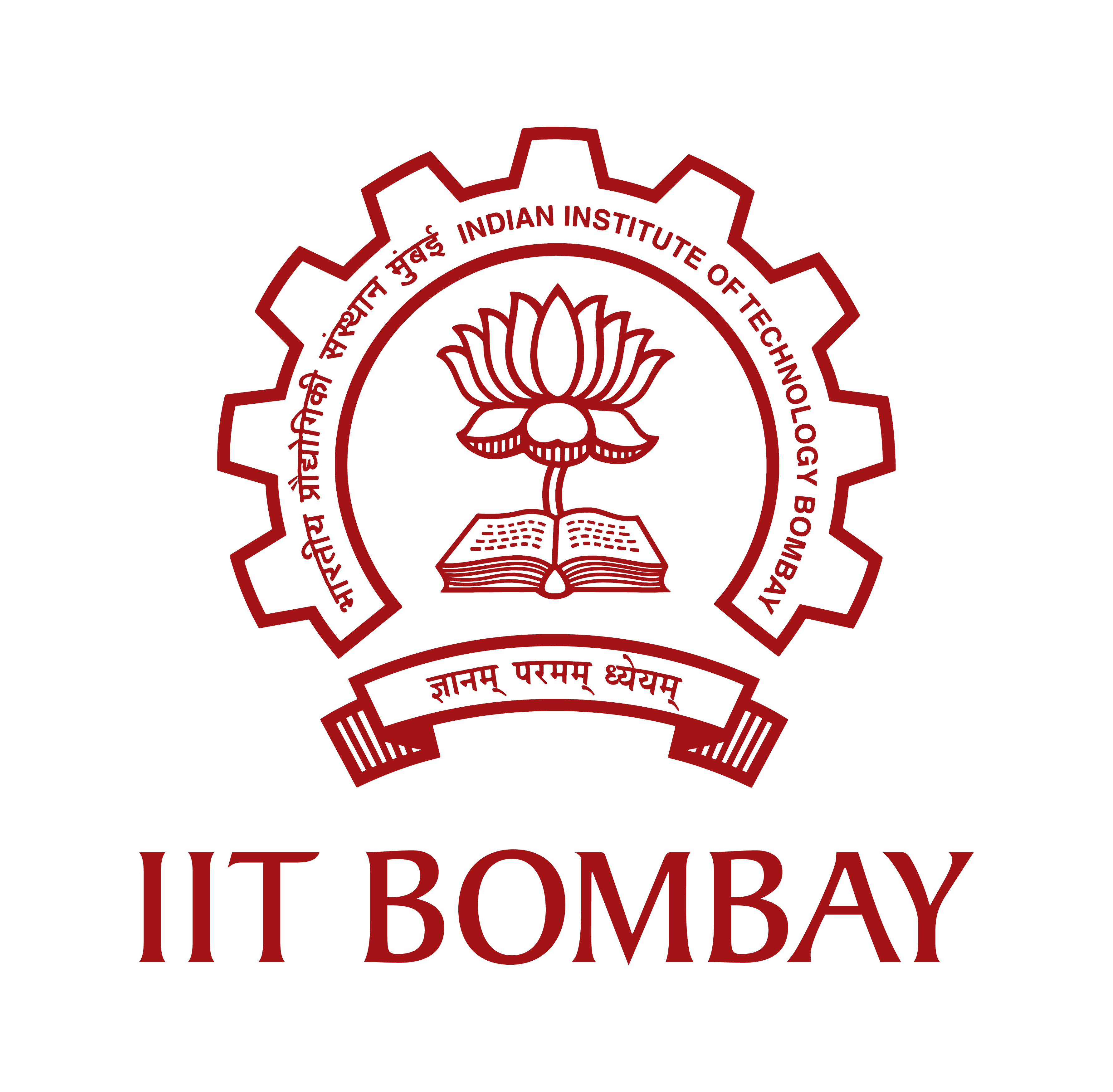 18
Percentage of Error
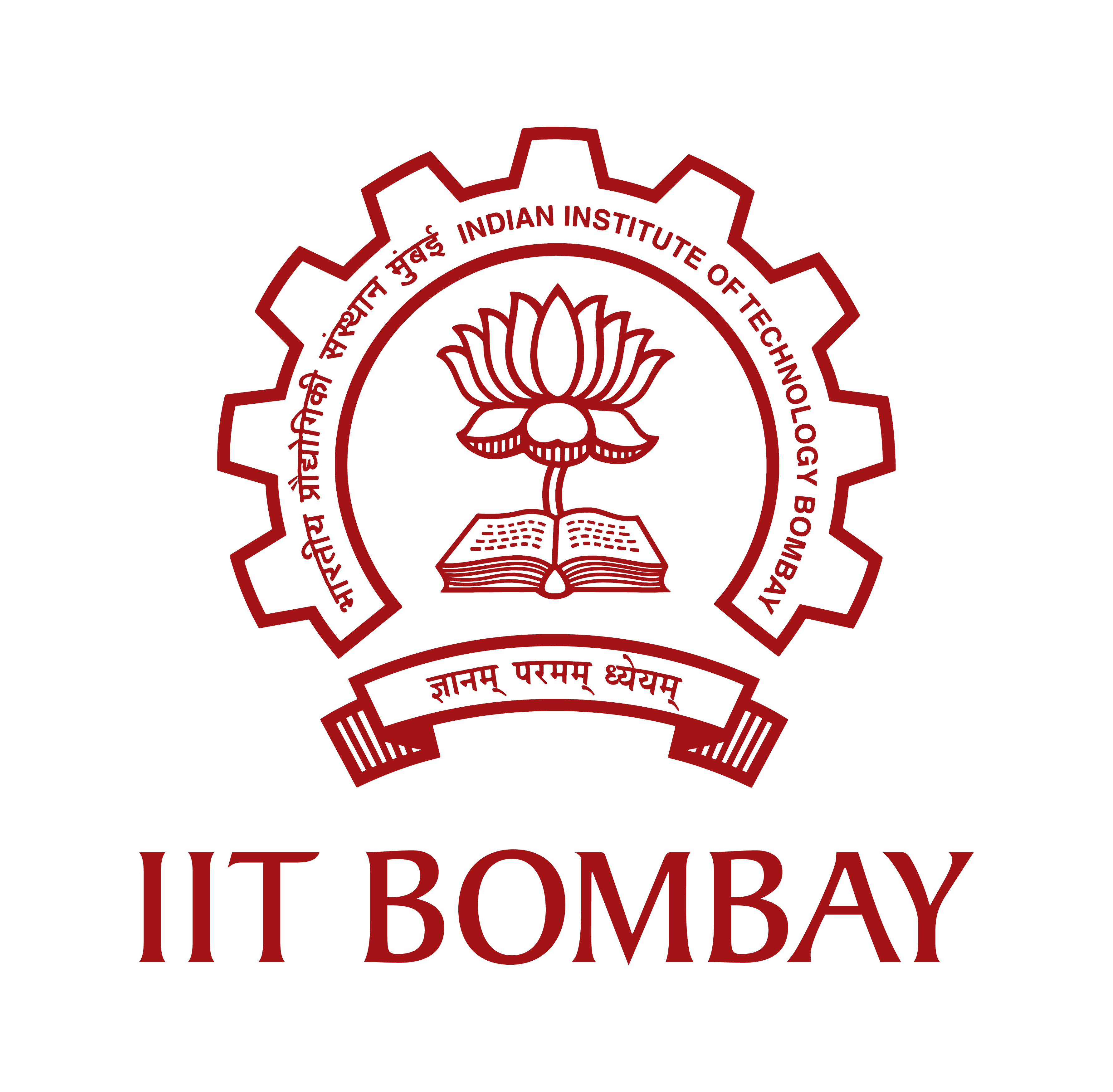 19
Audio Mixer
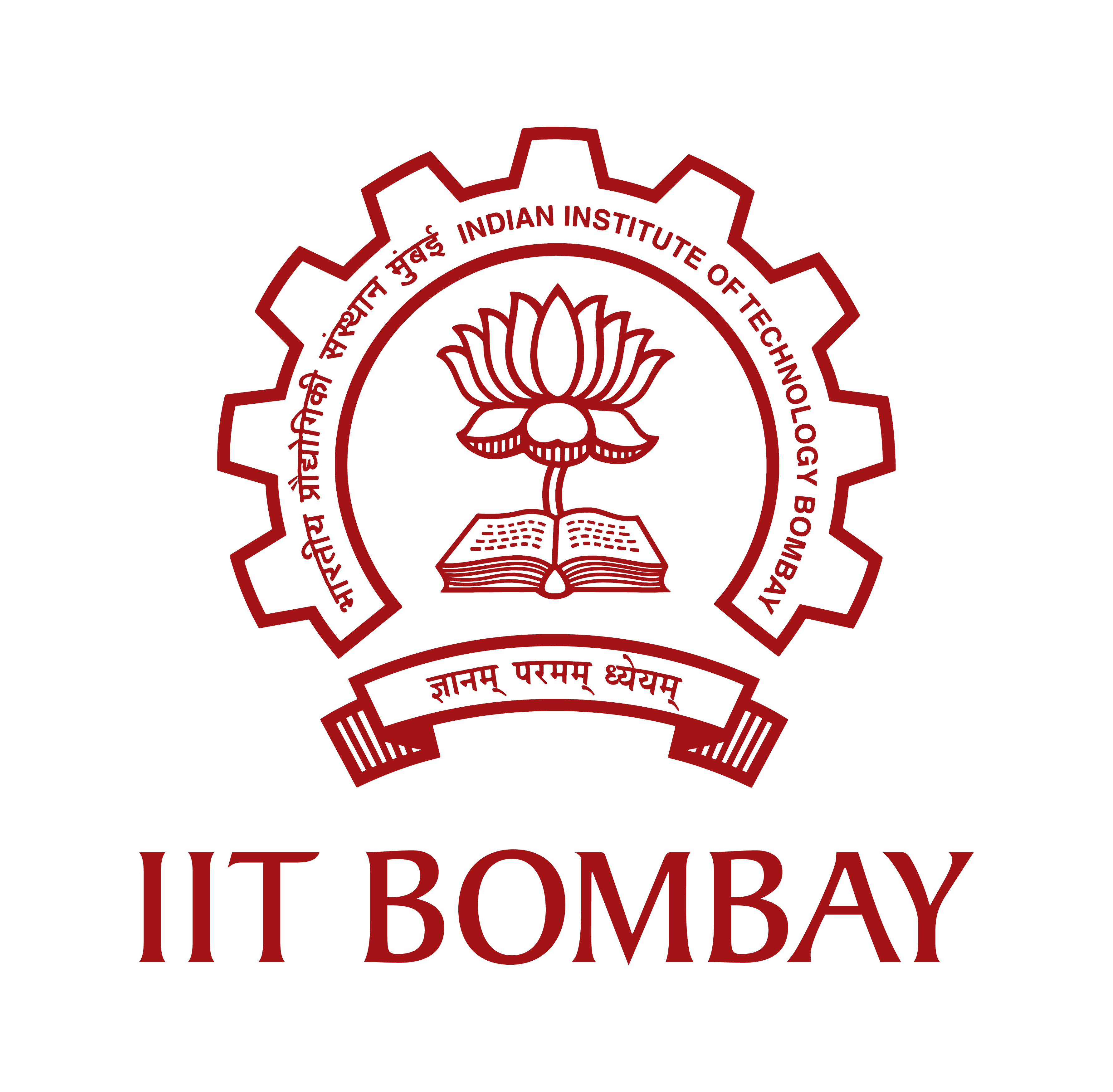 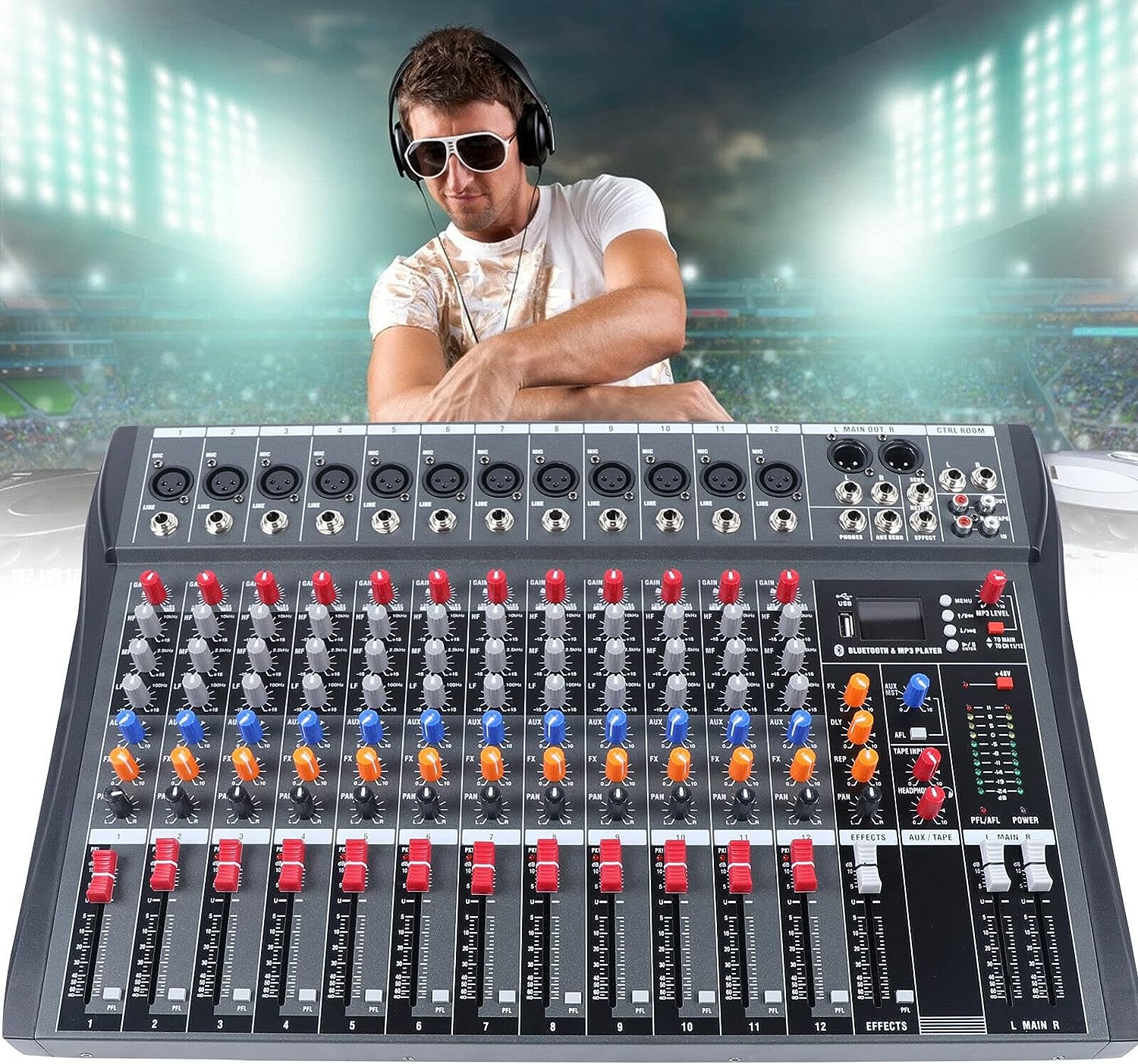 20
OPAMP-Summing Amplifier
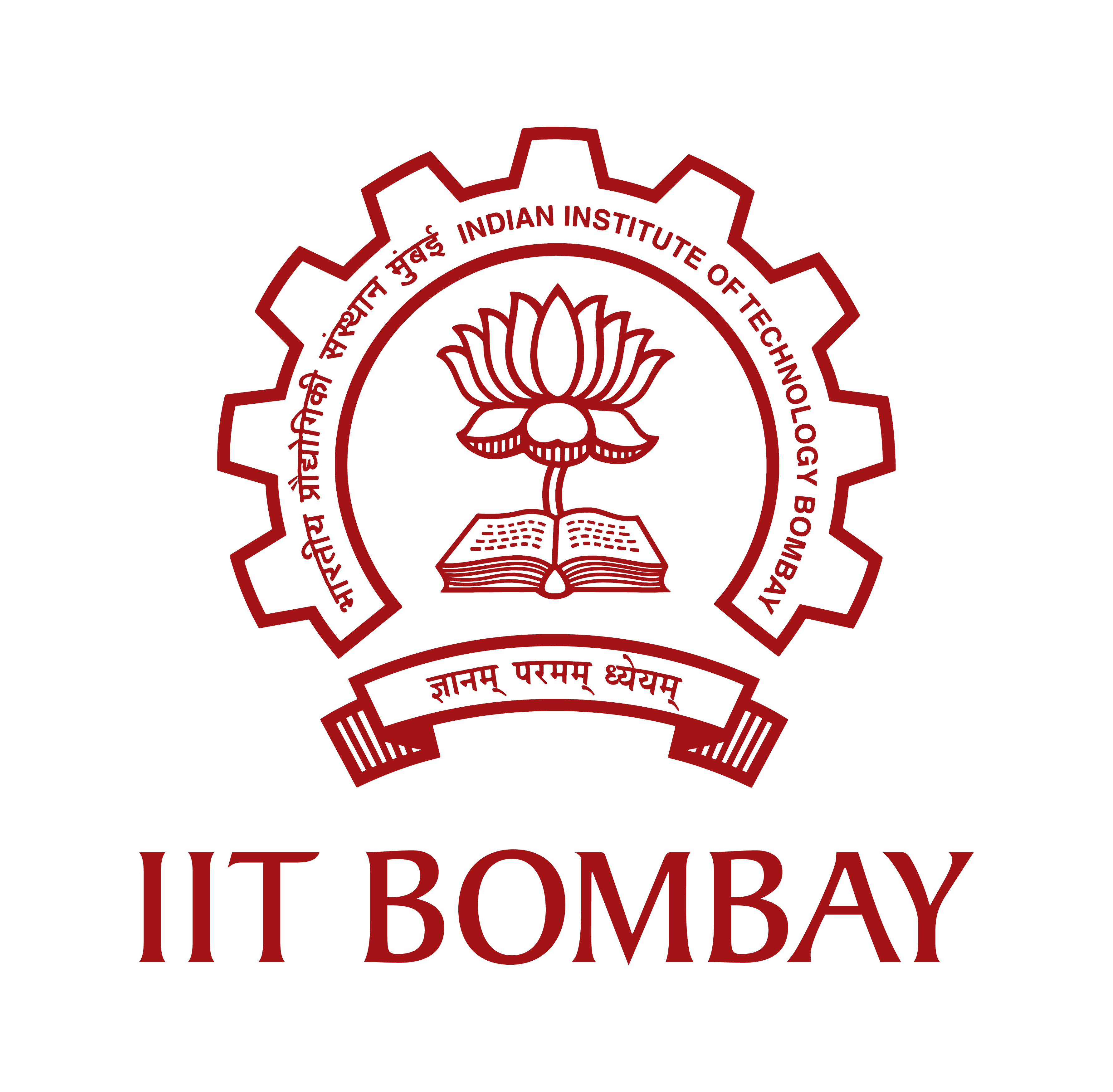 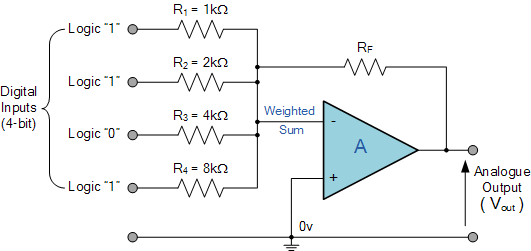 21
OPAMP-Non Inverting Amplifier
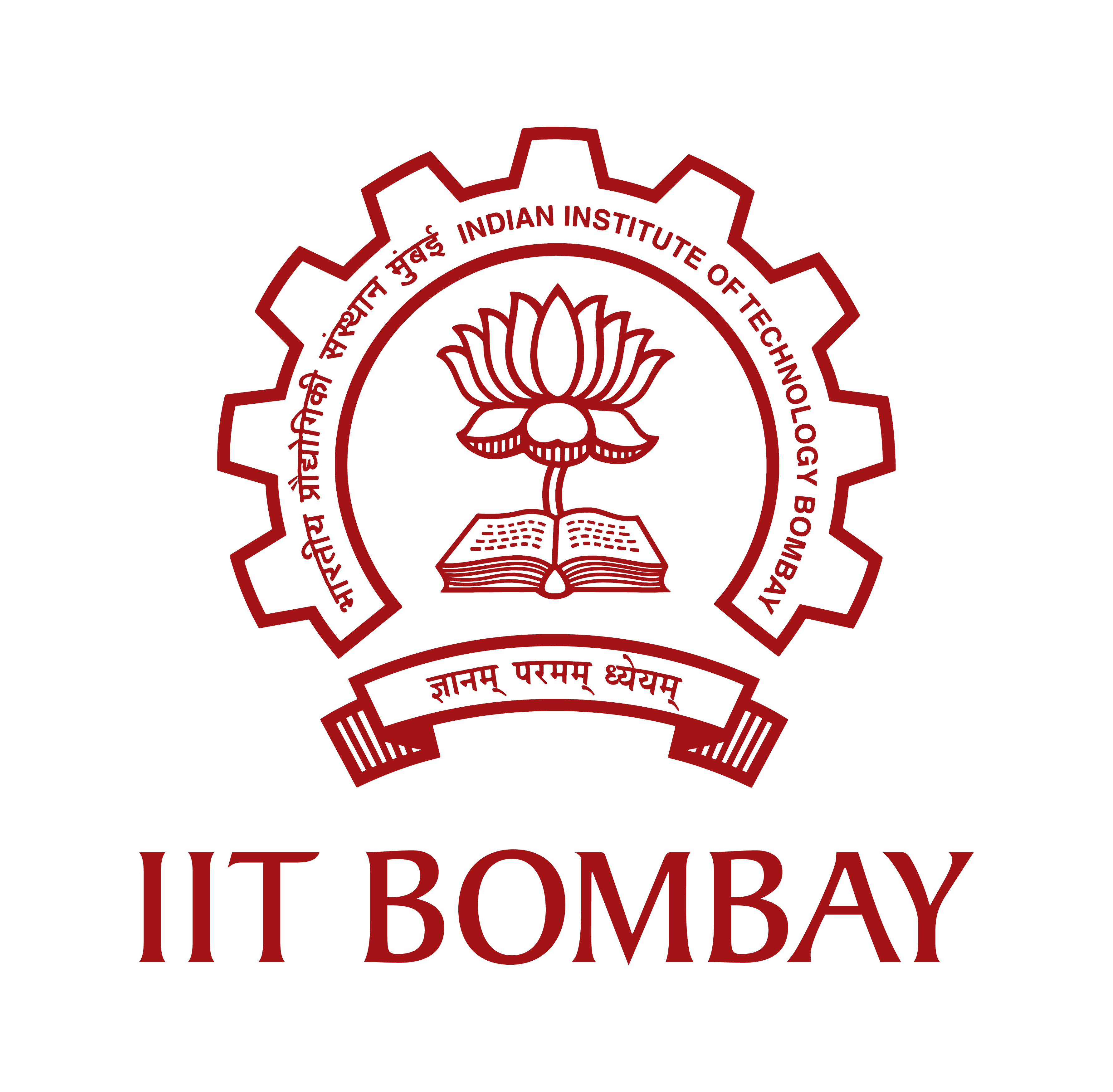 What is the effect of finite open loop gain?
22
Differential Amplifier
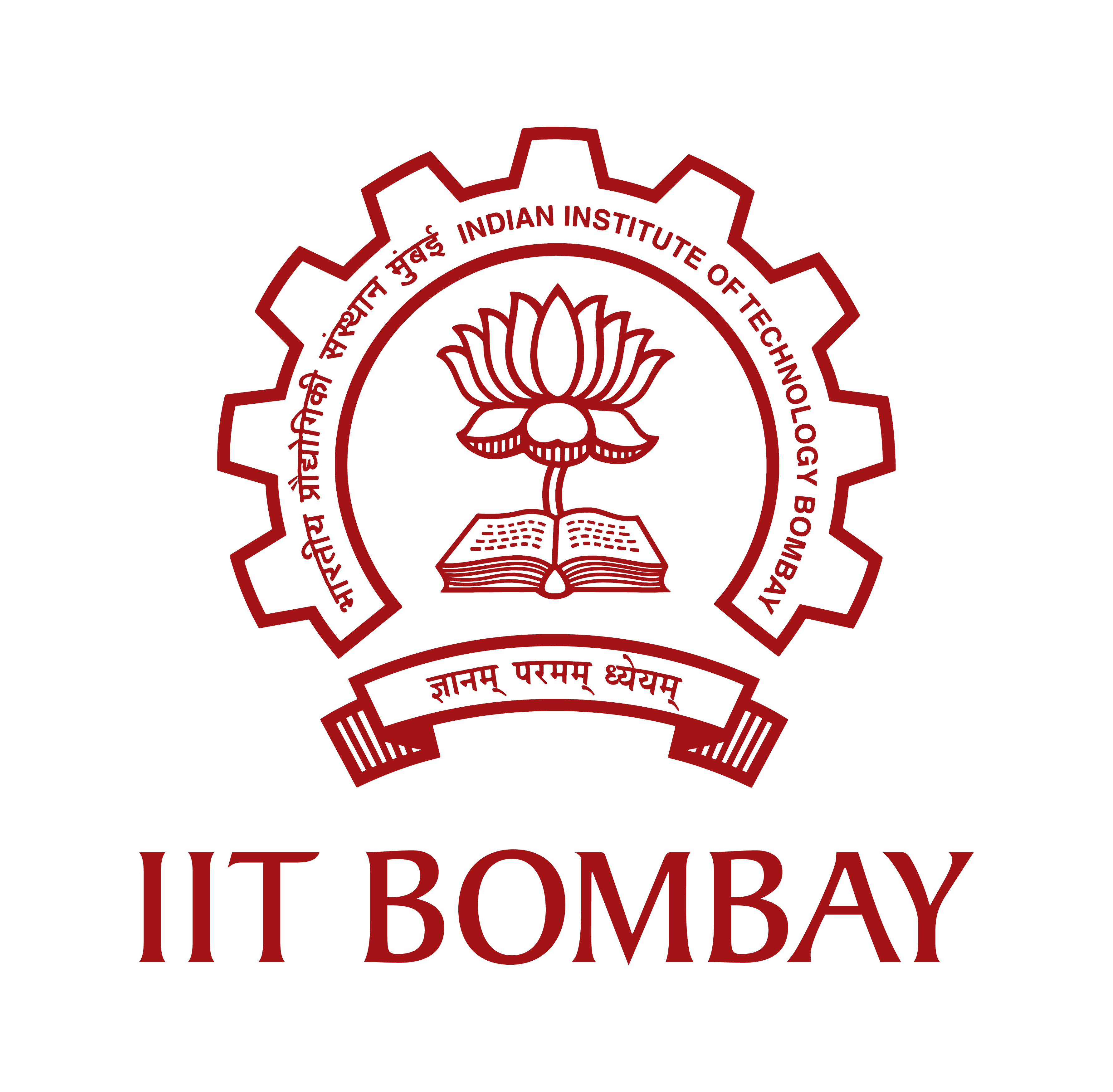 +
Differential Amplifier
-
Common mode
Gain
Differential
Gain
CMRR ideally infinite
23
OPAMP-Differential Amplifier (Subtractor)
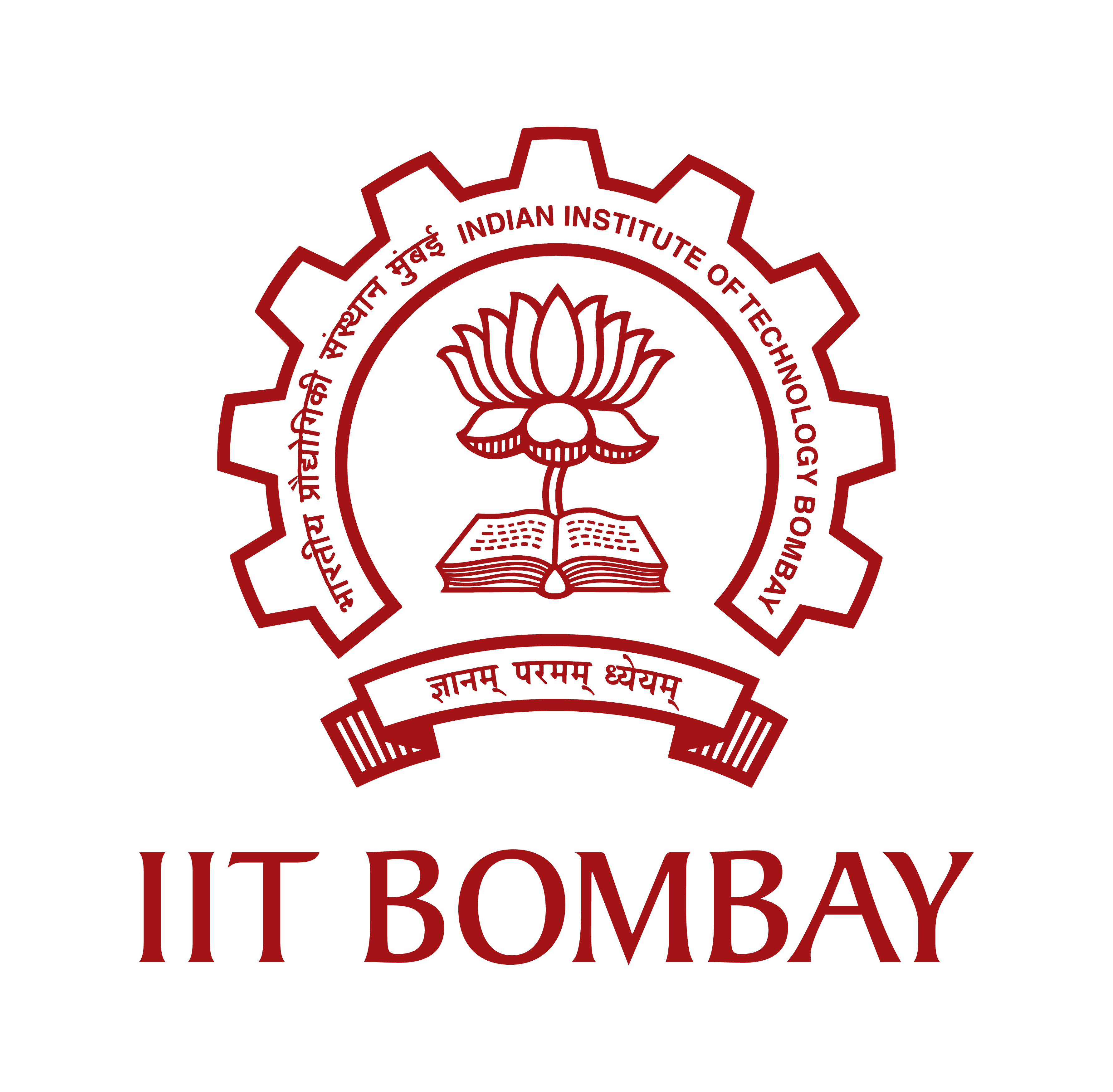 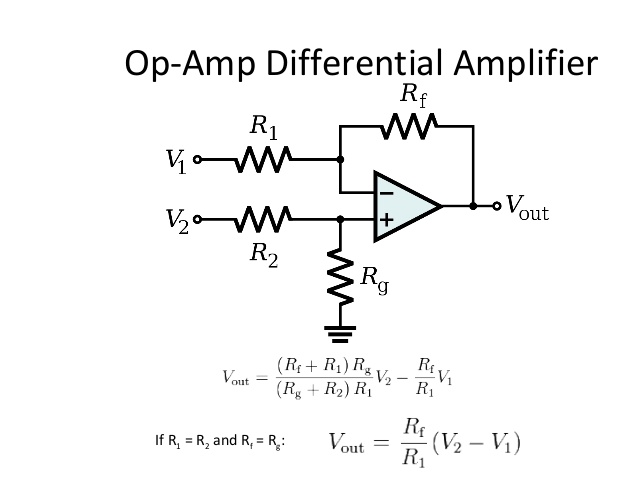 24
OPAMP-Differential Amplifier (Subtractor)
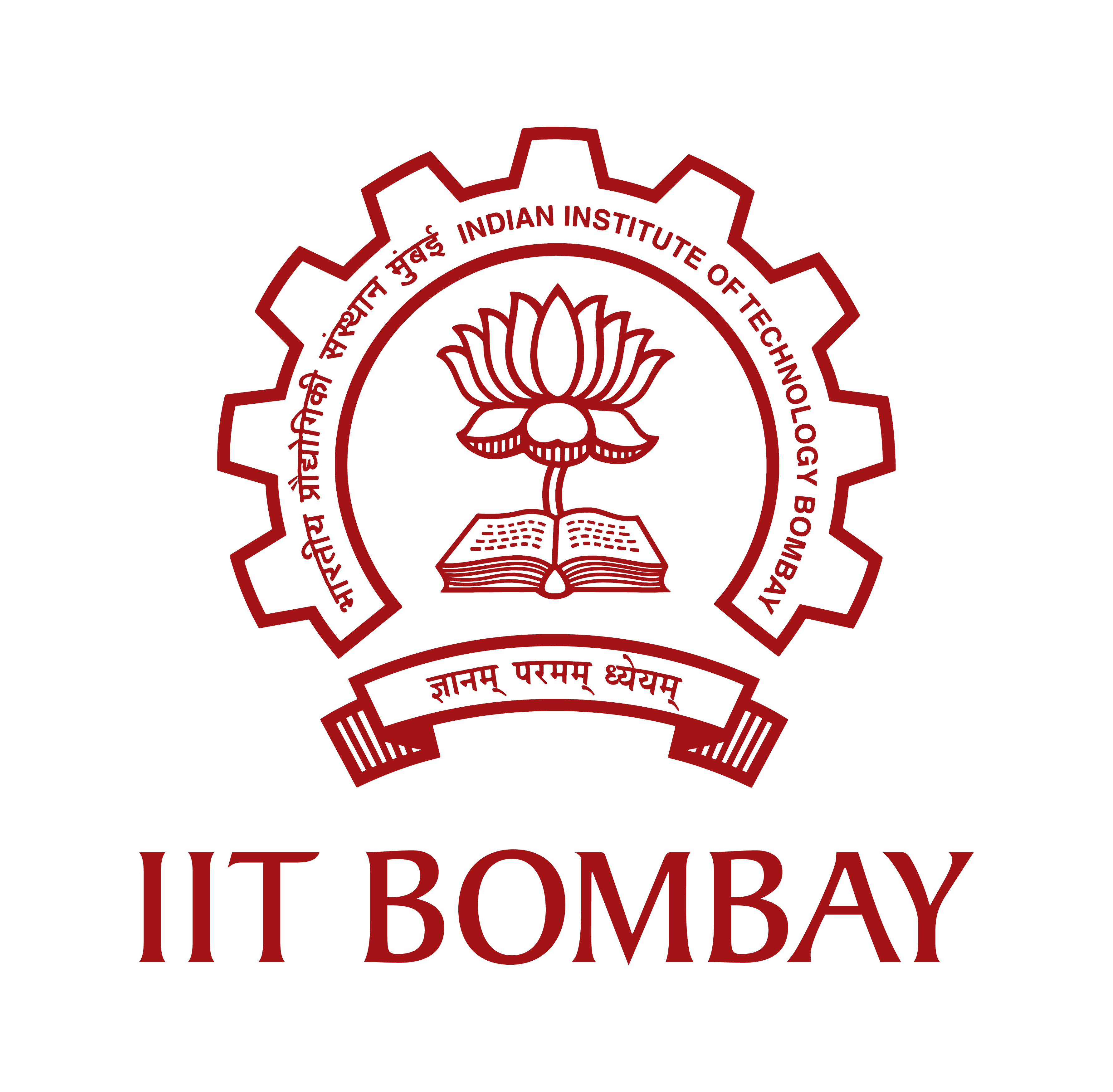 25
OPAMP-Differential Amplifier (Subtractor)
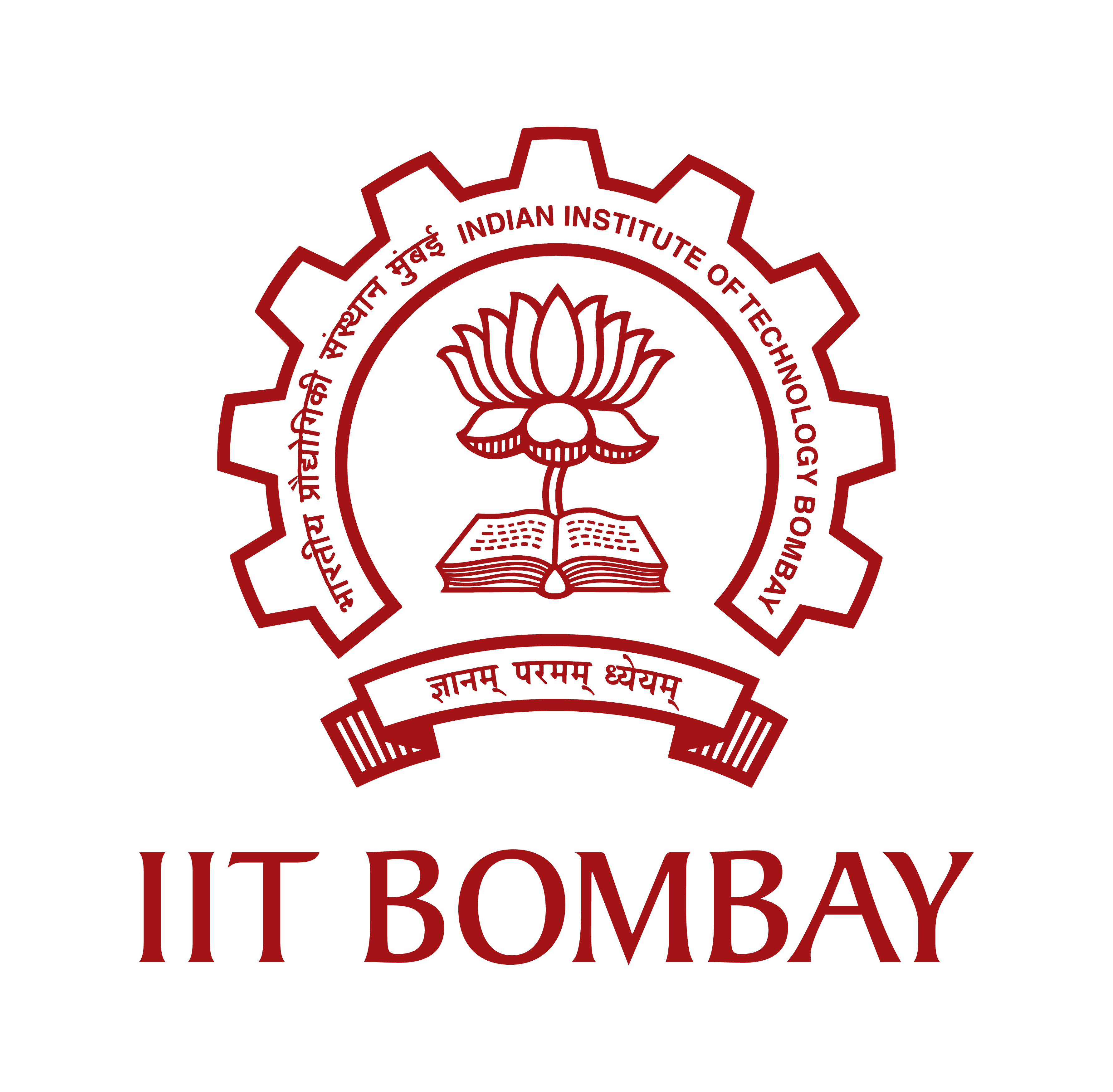 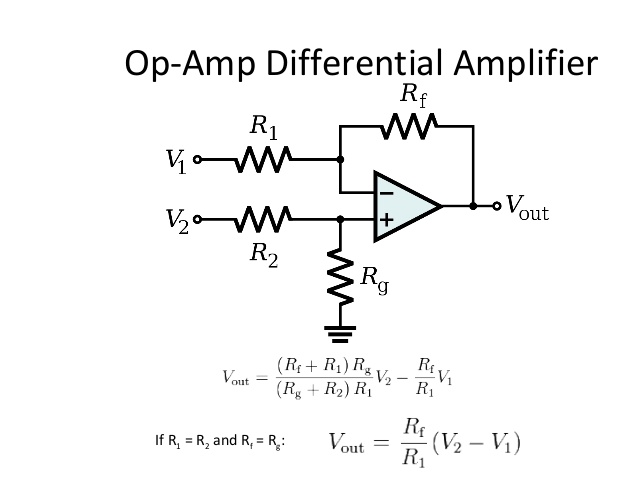 Conditions
26
OPAMP-Differentiator & Integrator
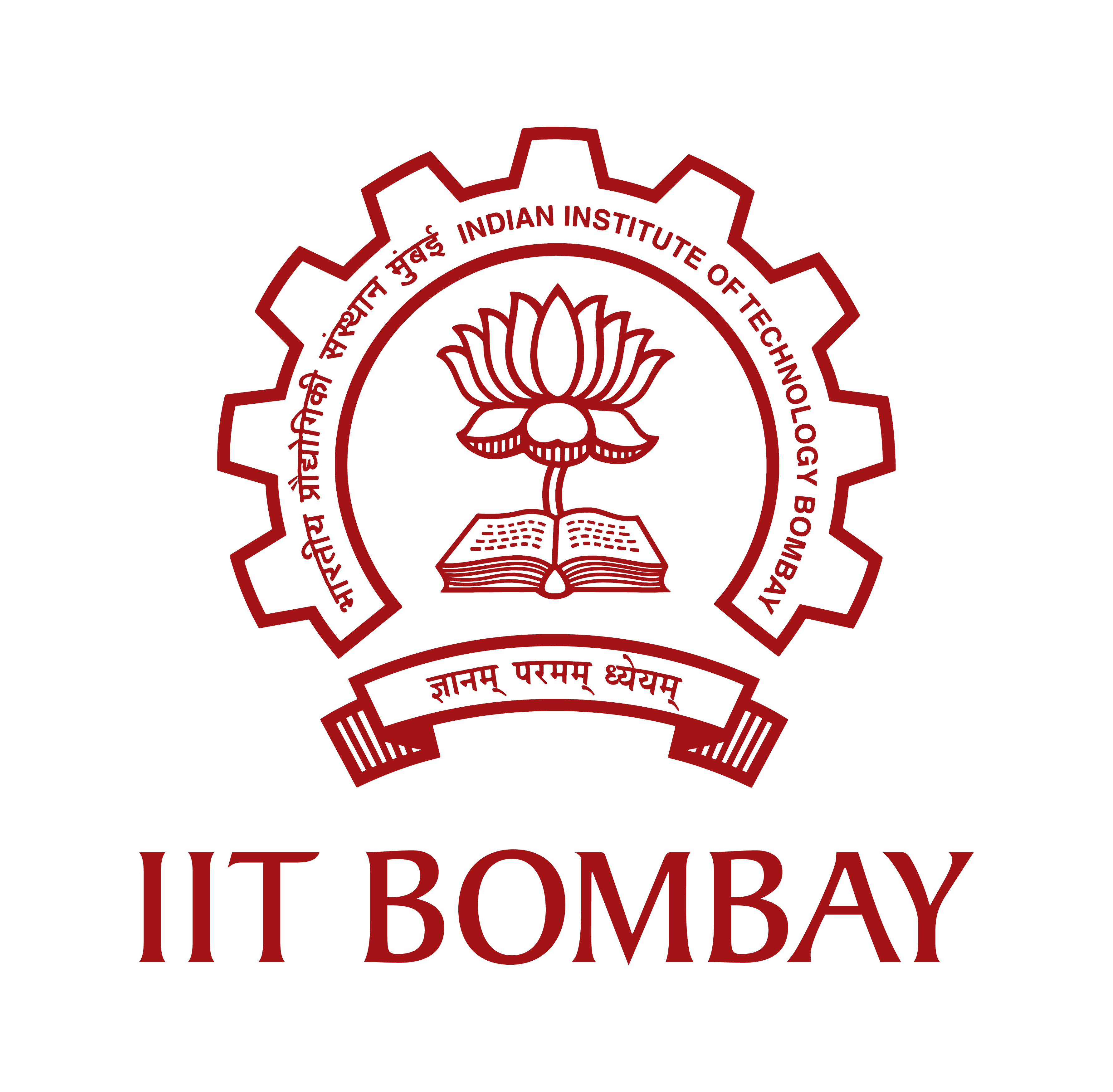 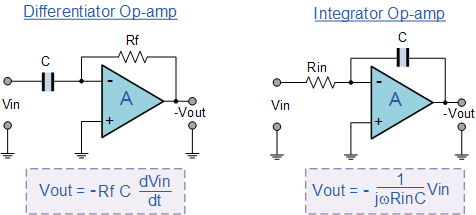 27